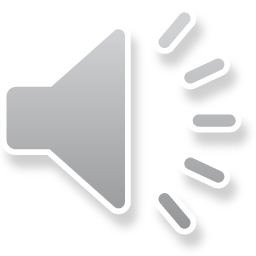 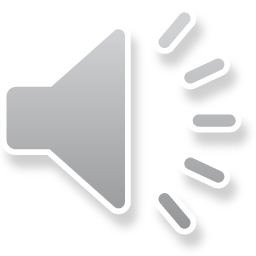 English Review Game
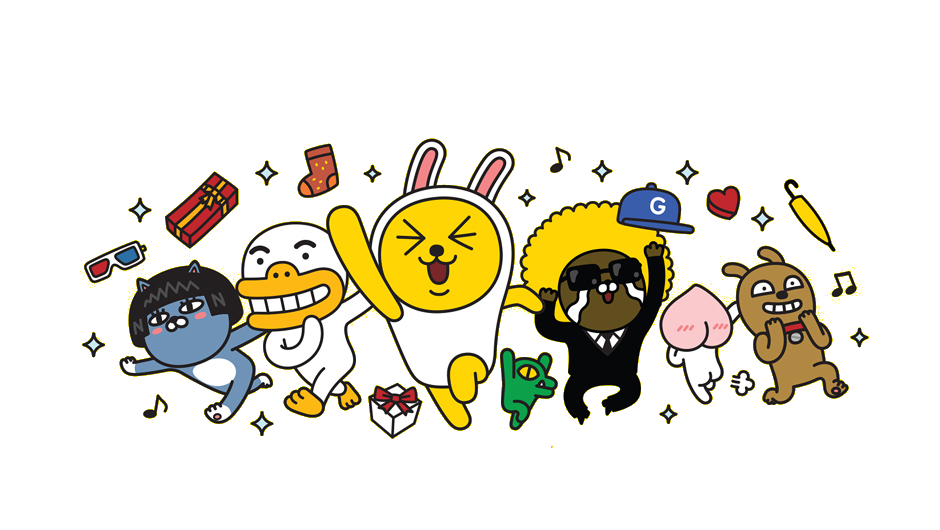 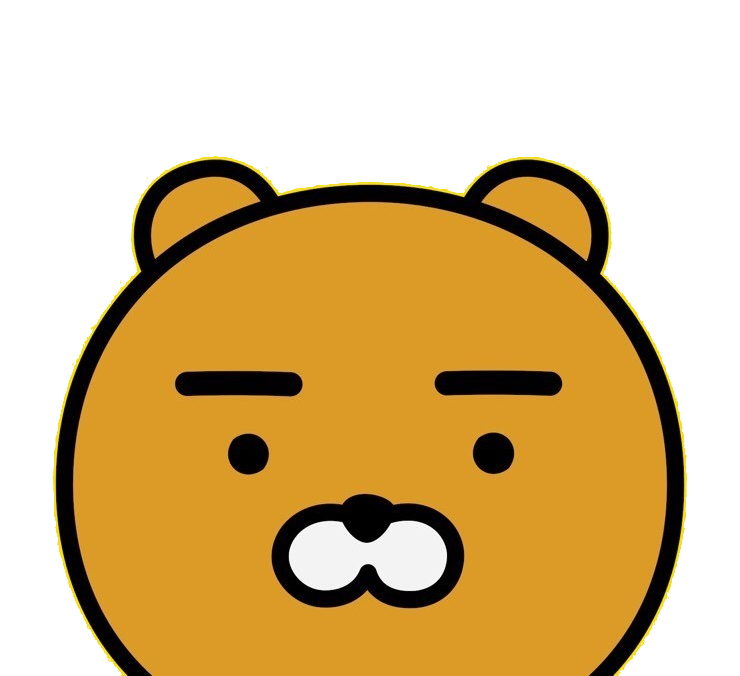 Chan&Daisy
[Speaker Notes: By Steeb]
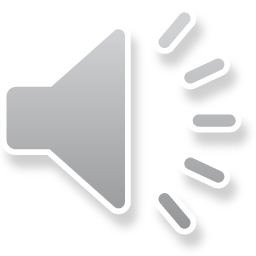 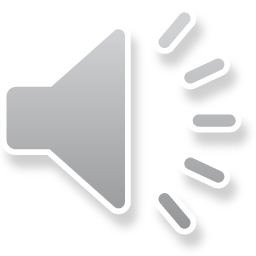 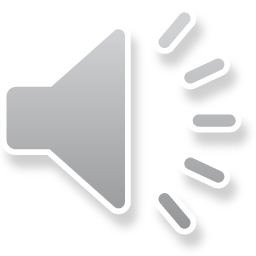 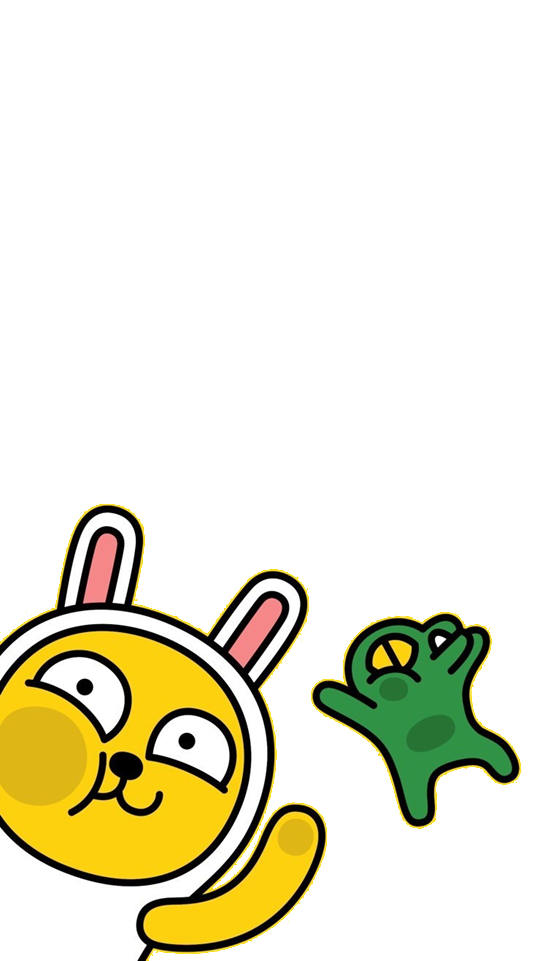 Rules
2
1
3
1 message = 1 point
Rules
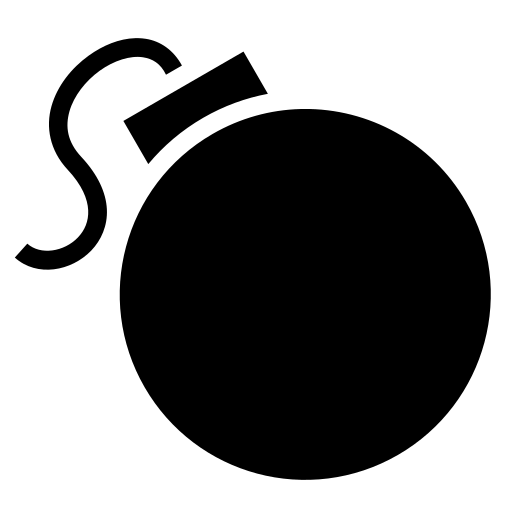 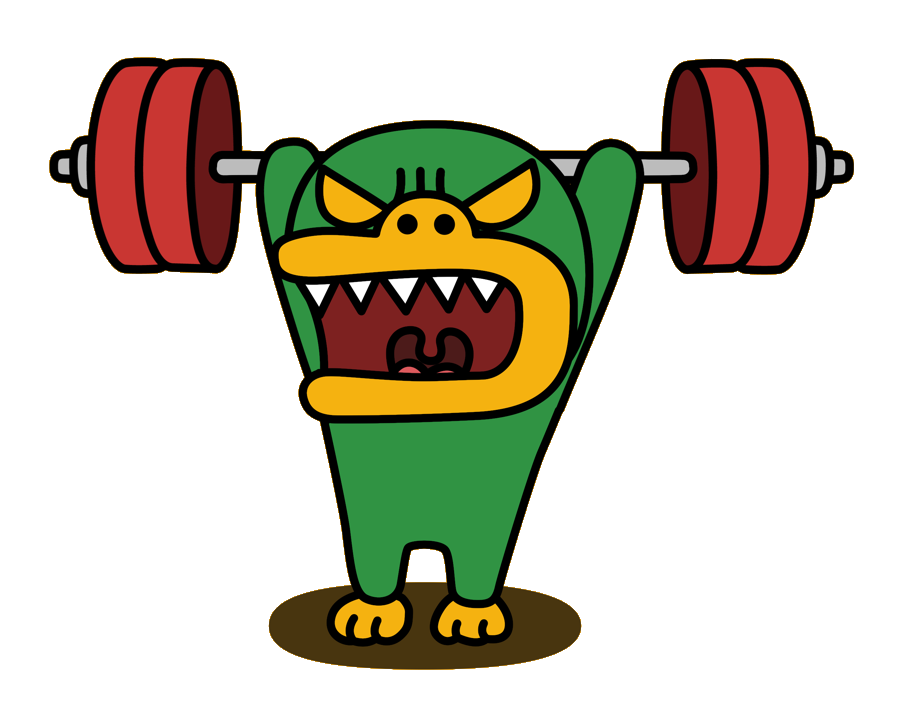 Bomb = Lose all points
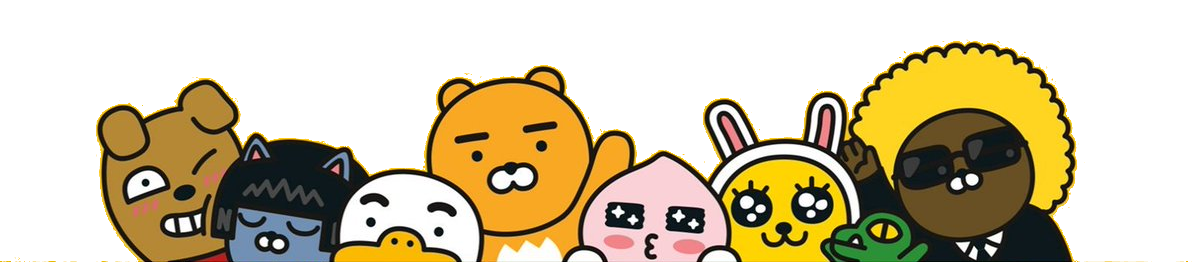 B
F
A
C
E
D
G
I
H
M
L
J
K
N
0
P
S
U
Q
R
T
V
Z
W
X
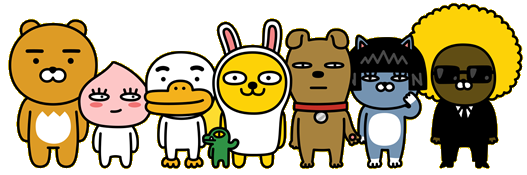 Y
What is it?
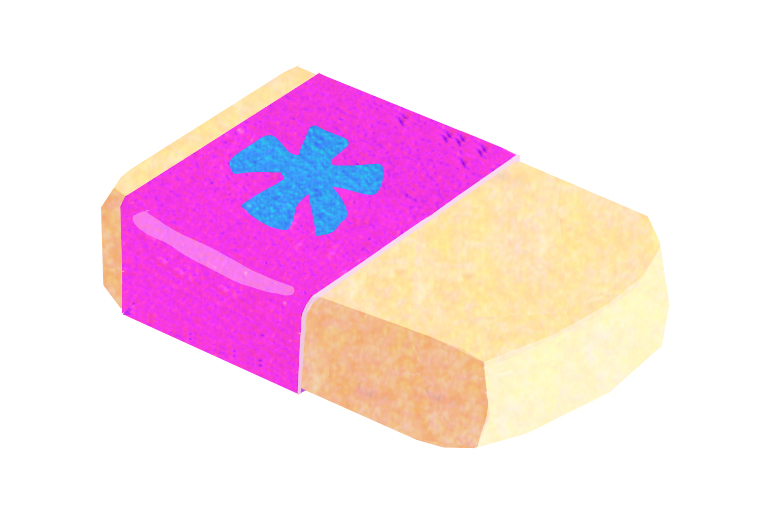 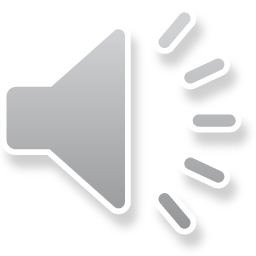 1
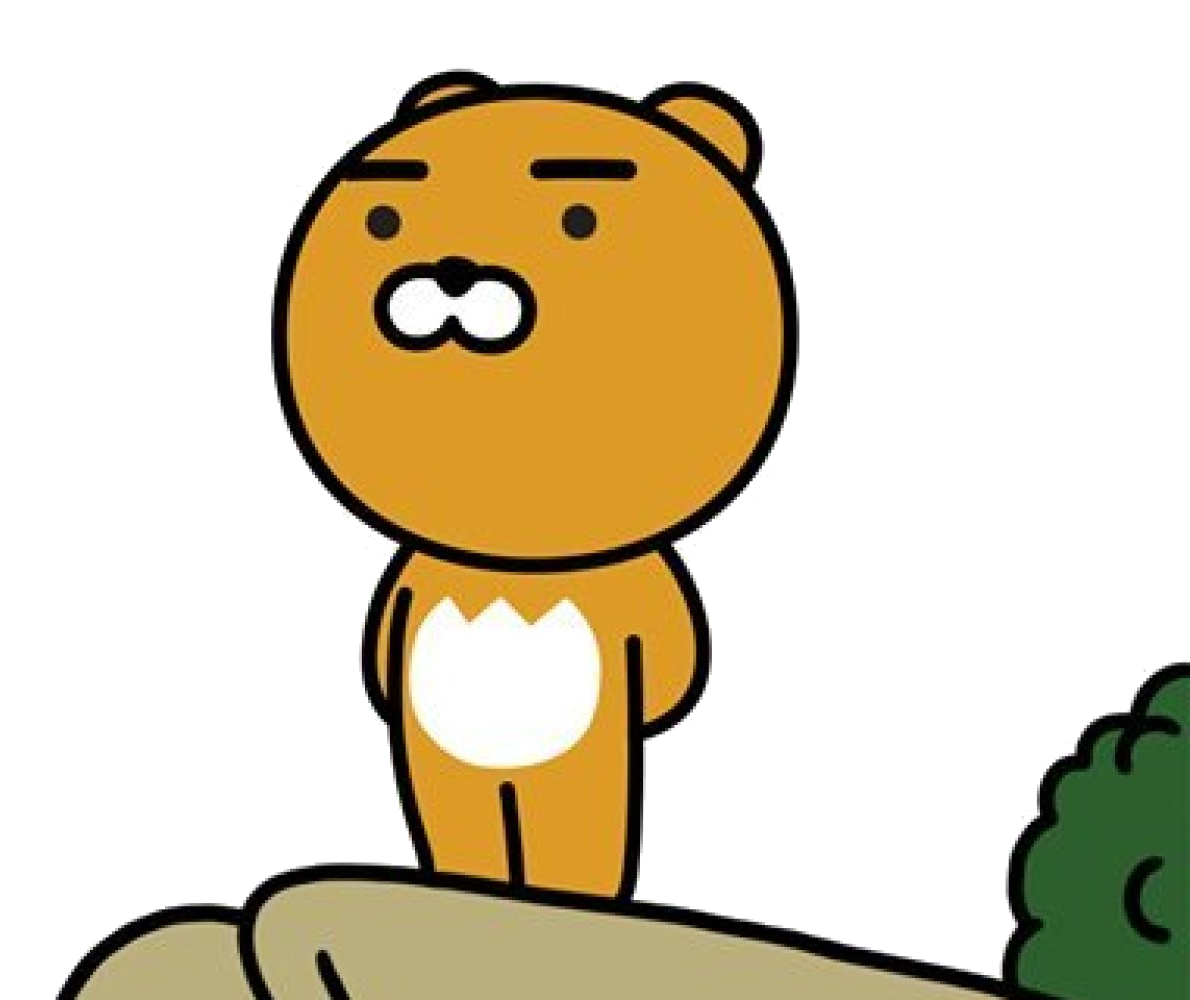 1 point
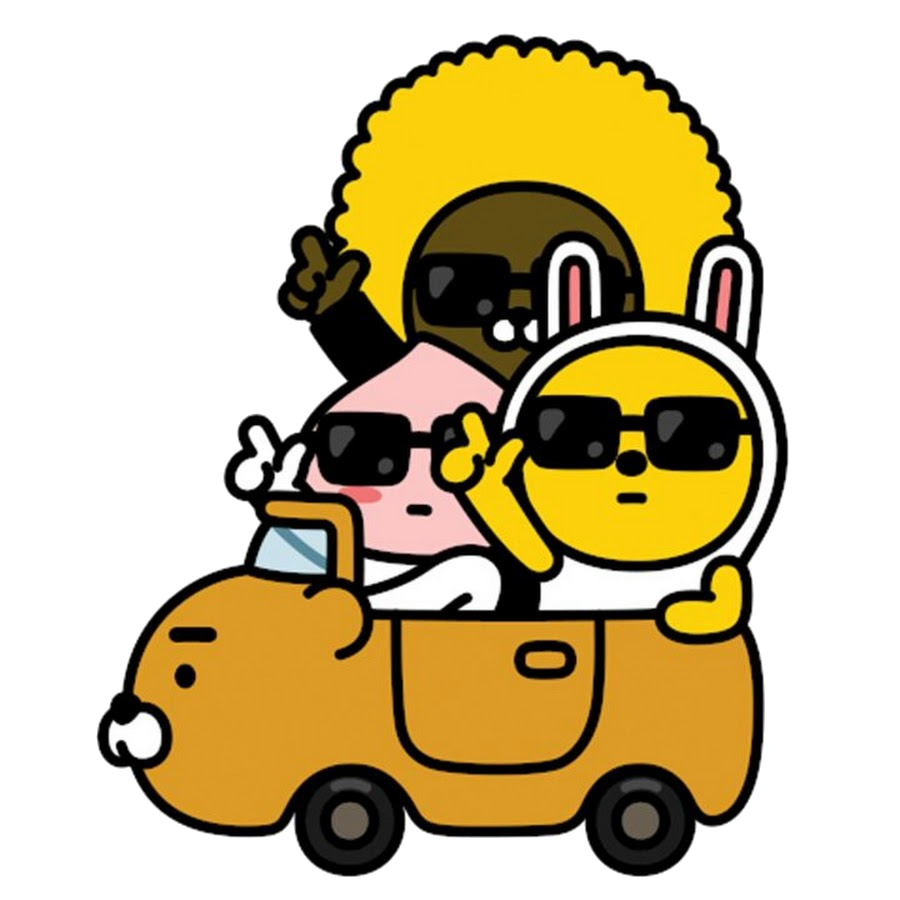 What is Your name?
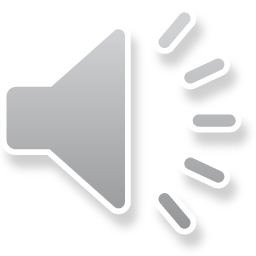 1
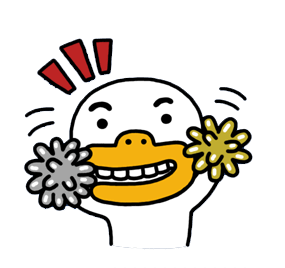 1 point
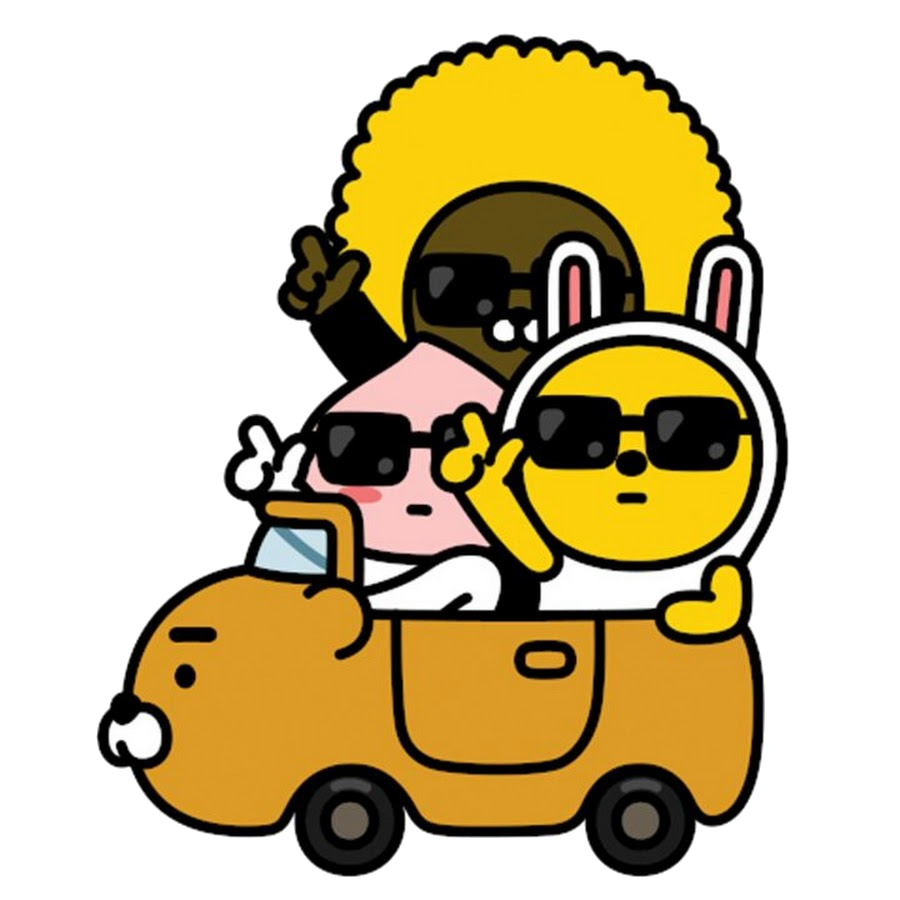 What is it?
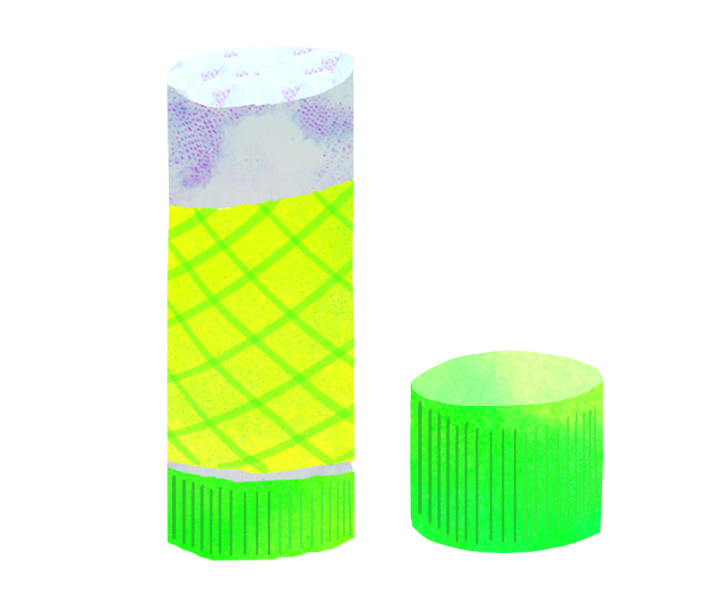 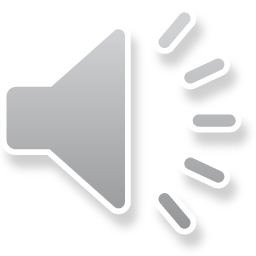 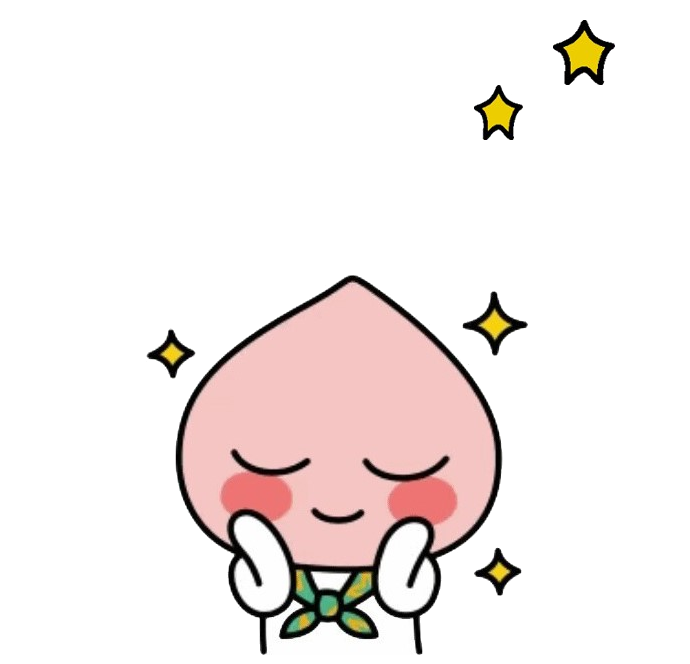 1
1 point
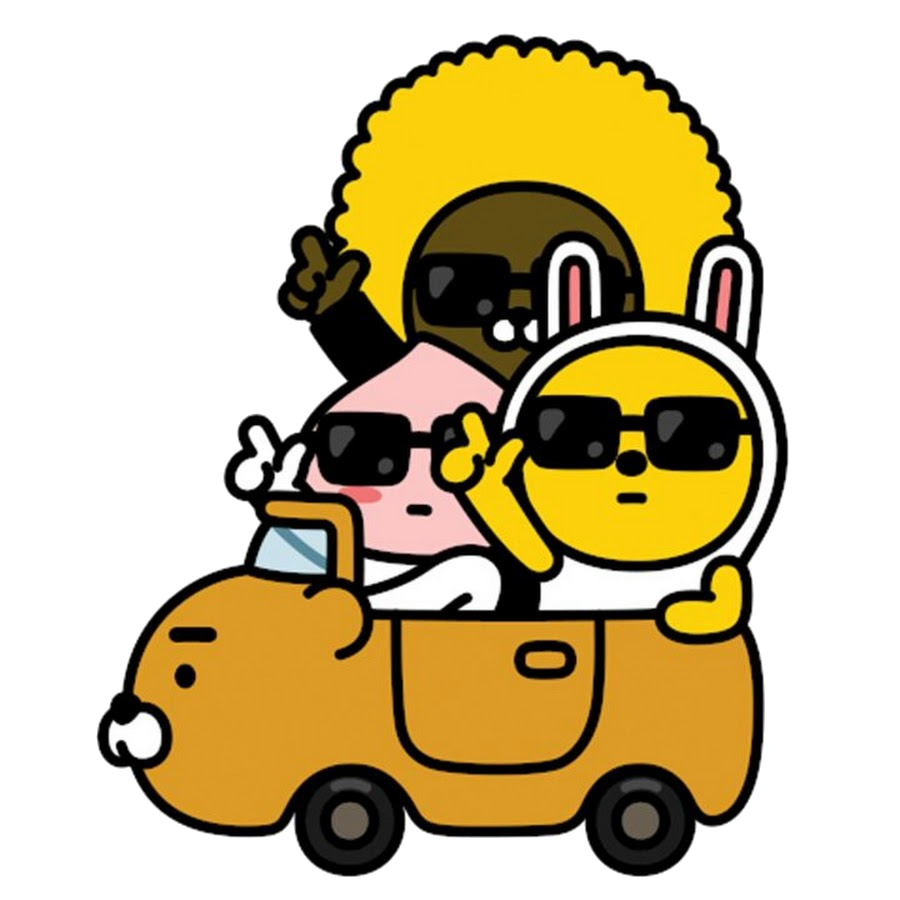 How’s the weather?
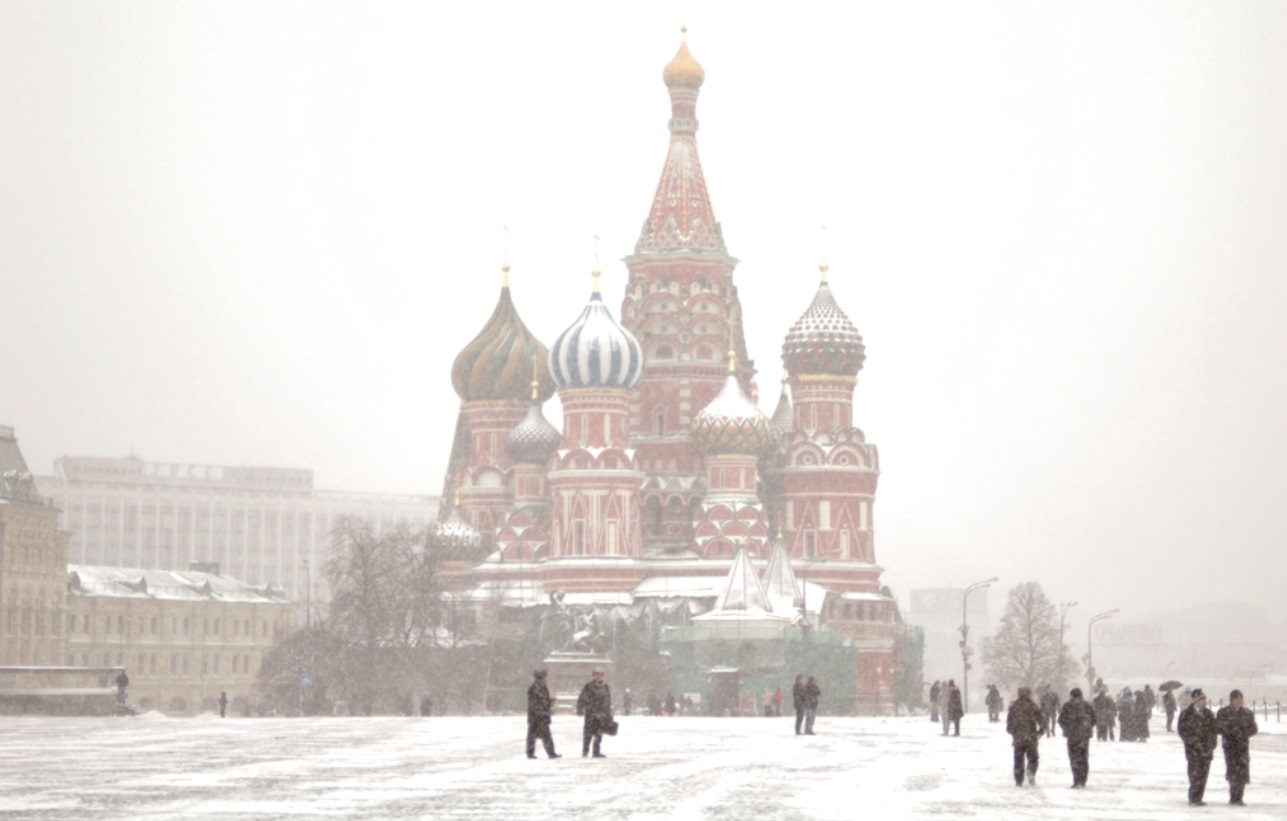 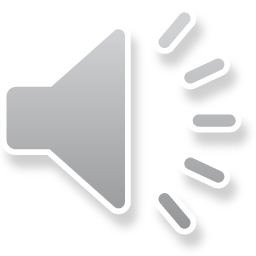 1
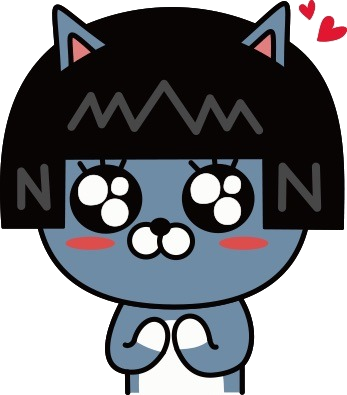 1 point
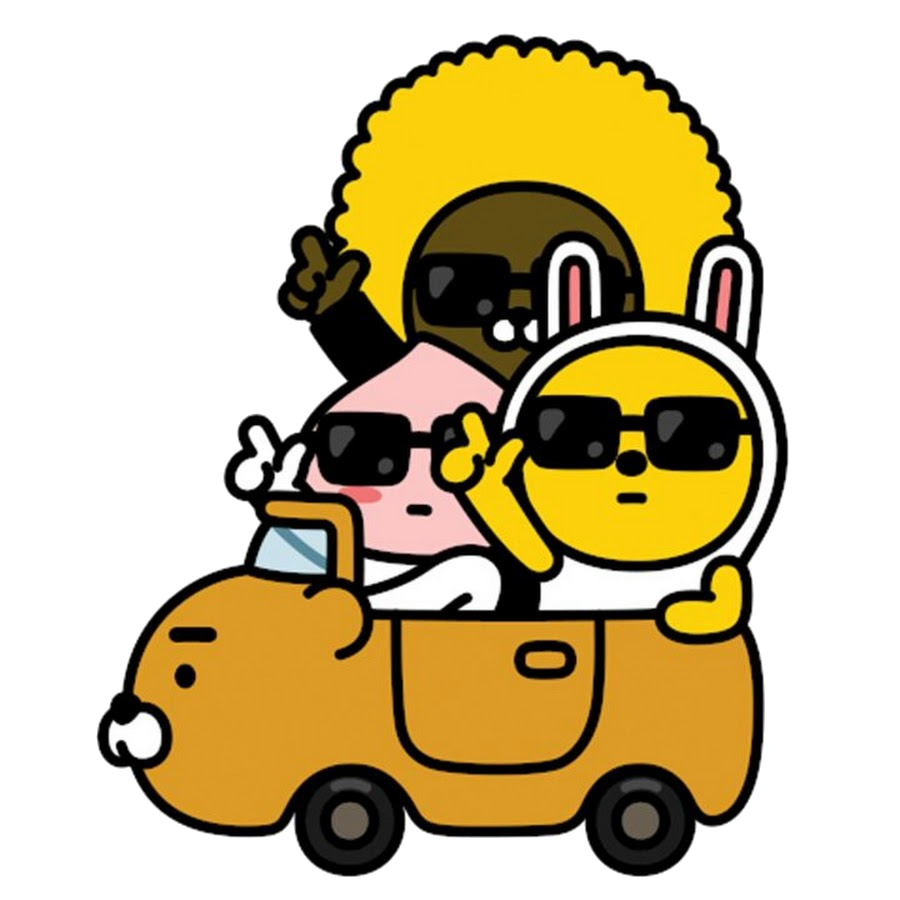 What’s your favorite sports?
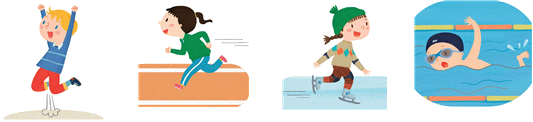 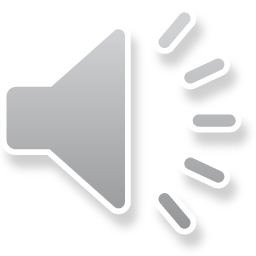 1
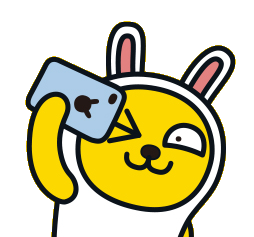 1 point
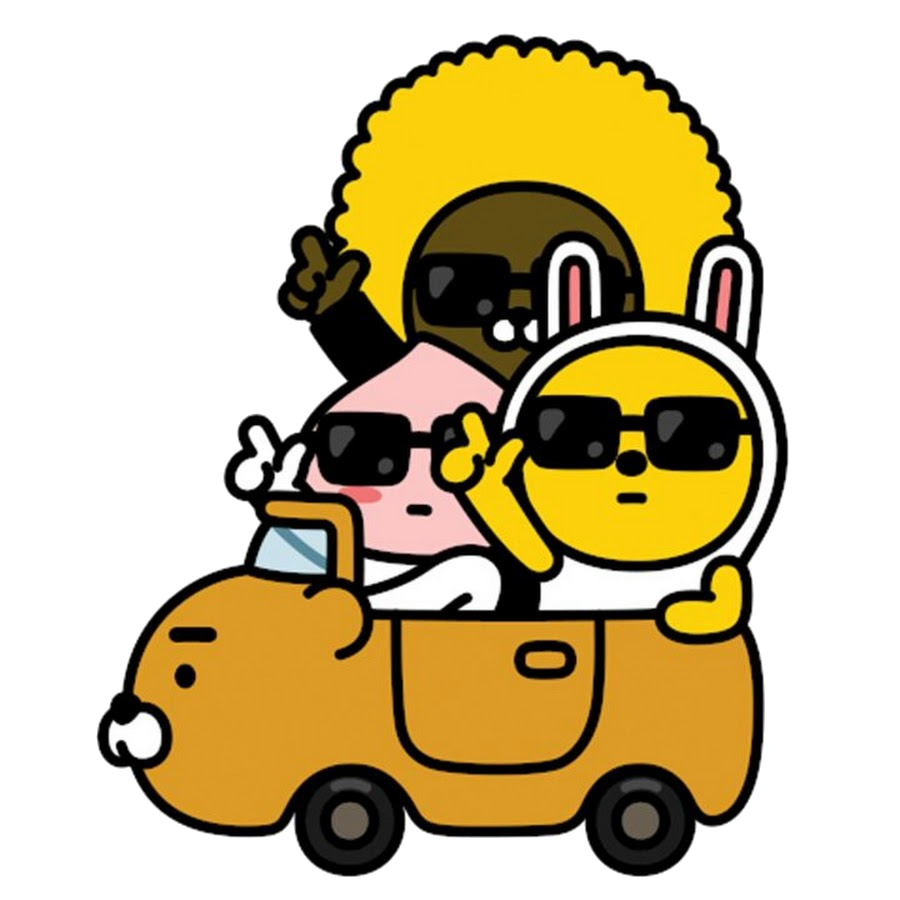 Read it!
pencil   ruler  scissors
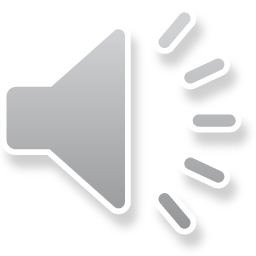 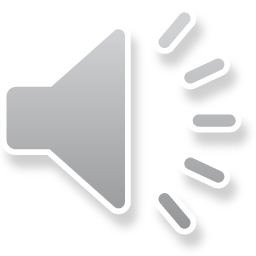 1
2
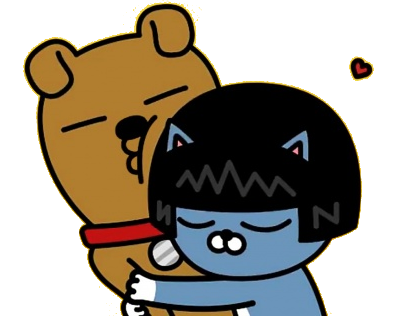 2 points
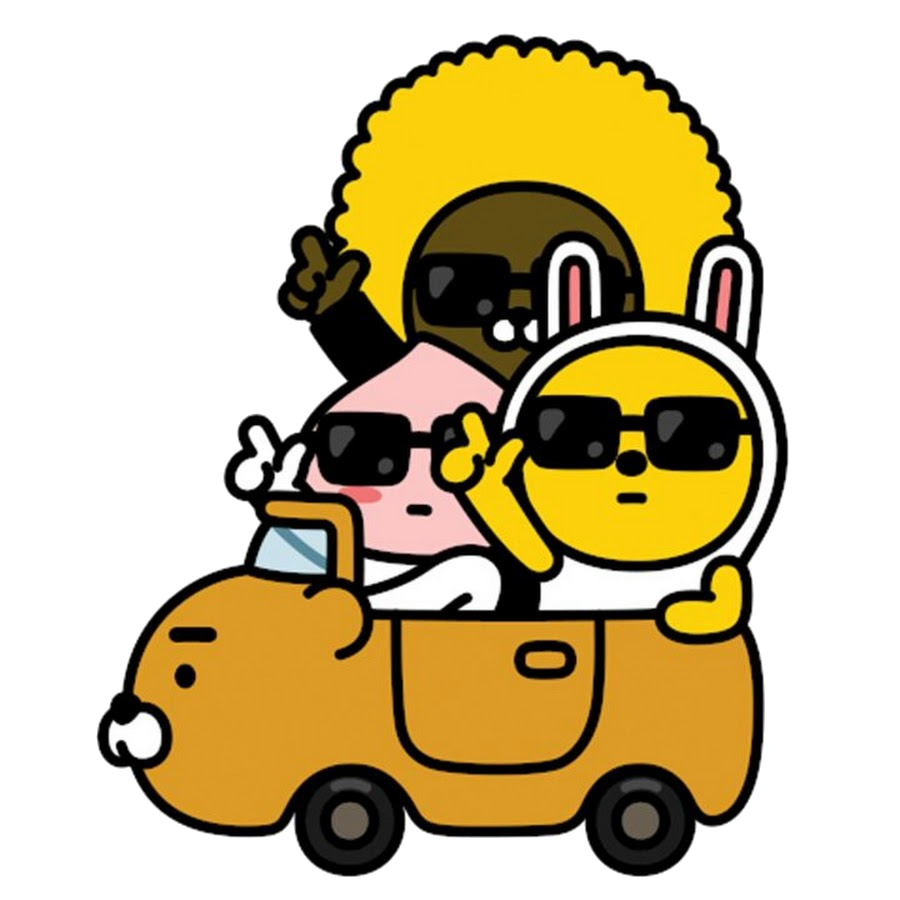 How old are you?
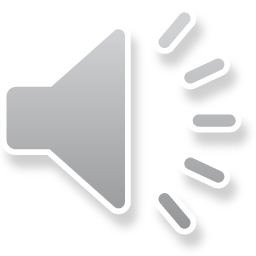 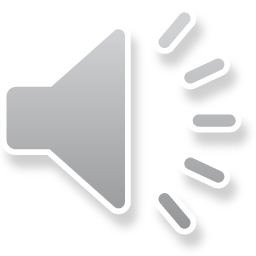 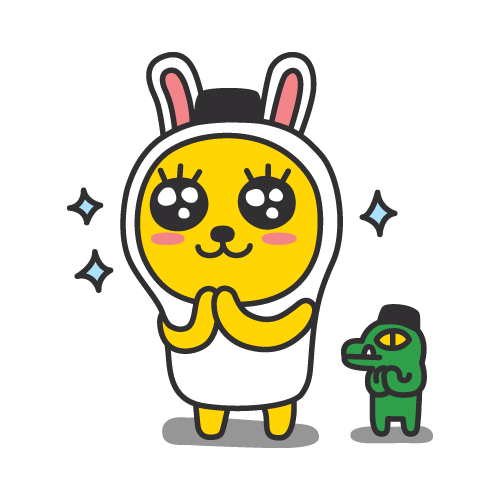 1
2
2 points
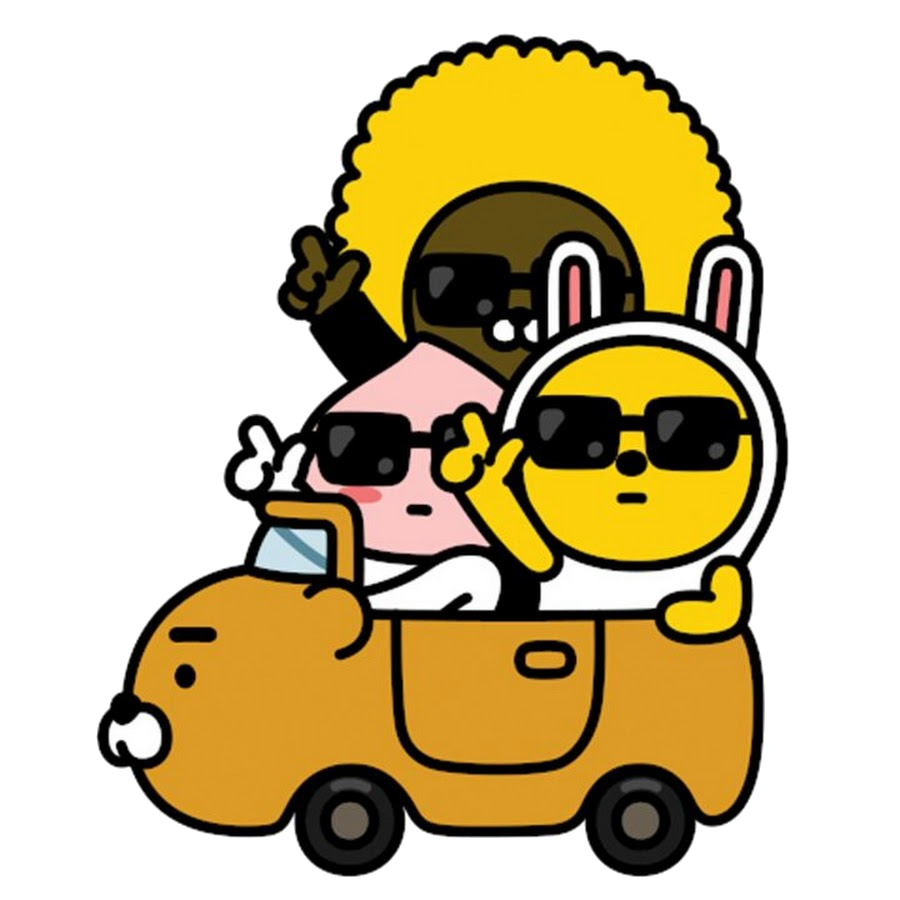 What color is it?
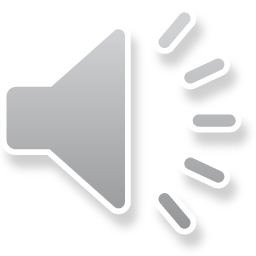 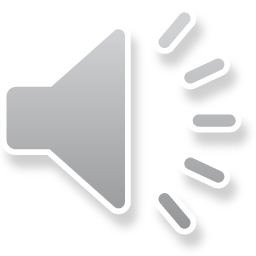 1
2
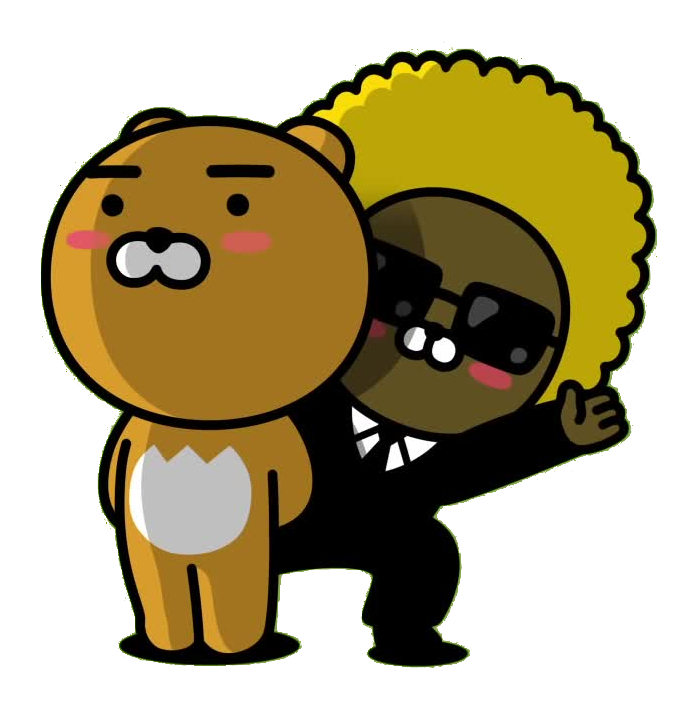 2 points
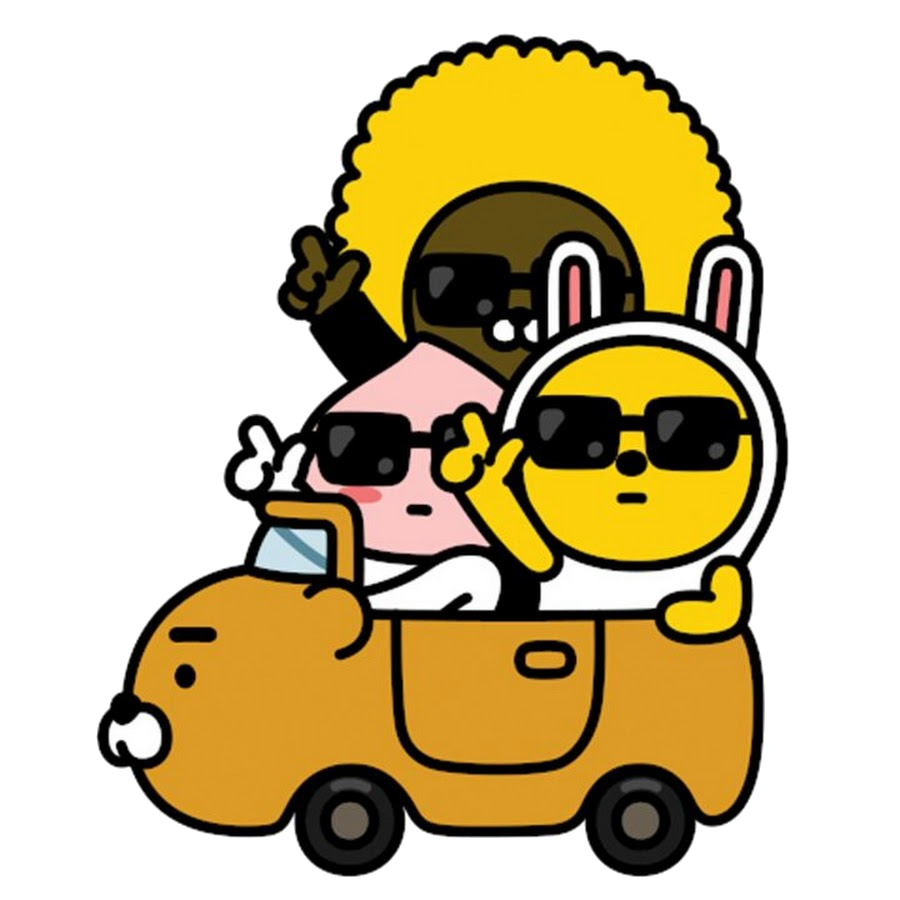 What color is it?
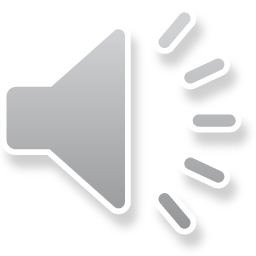 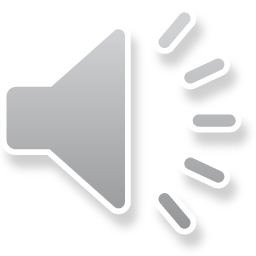 1
2
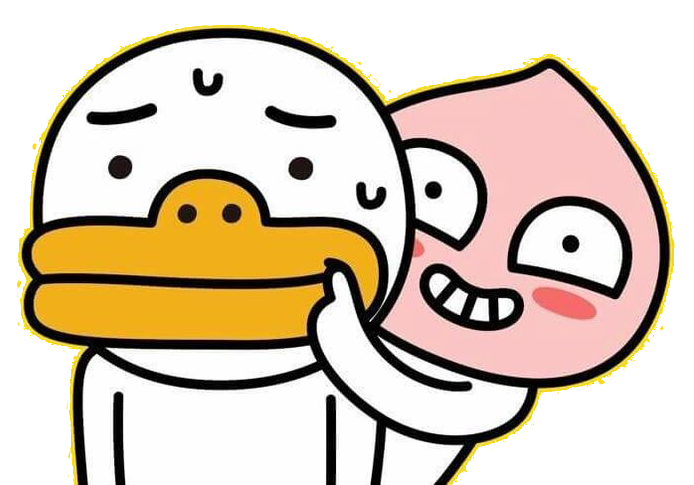 2 points
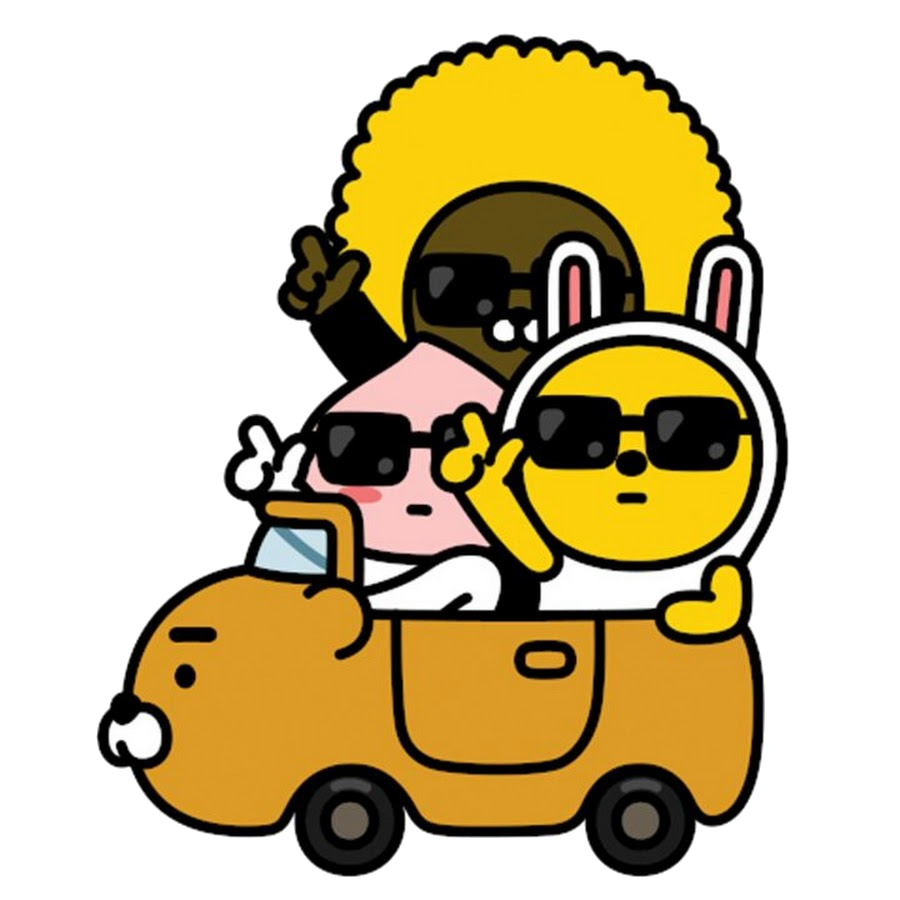 Read it!
eight  eleven  twelve
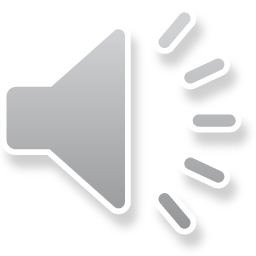 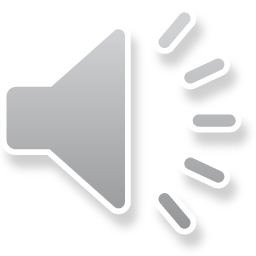 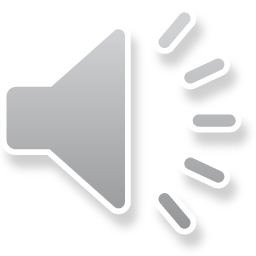 1
2
3
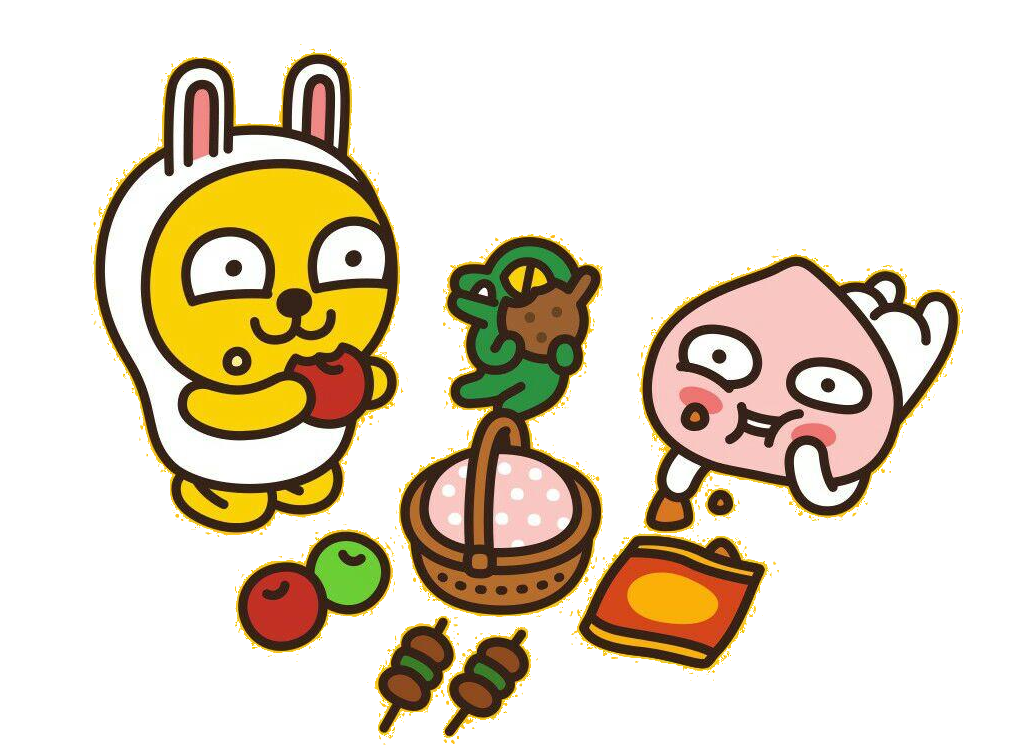 3 points
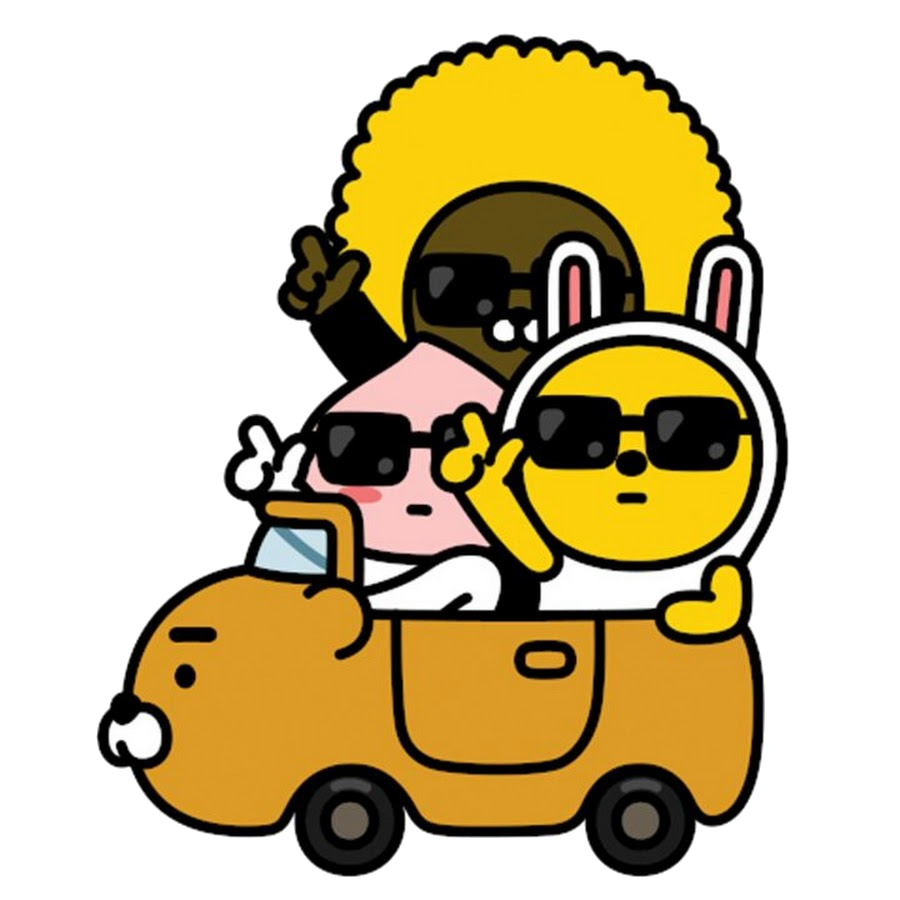 What’s your favorite color?
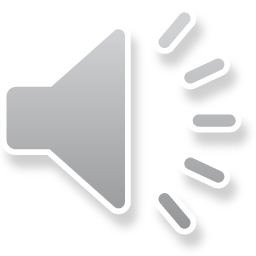 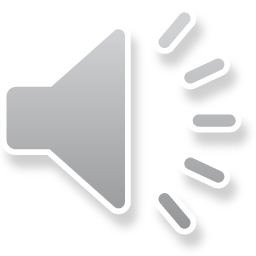 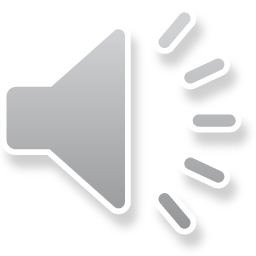 1
2
3
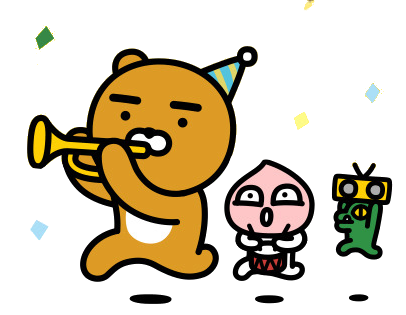 3 points
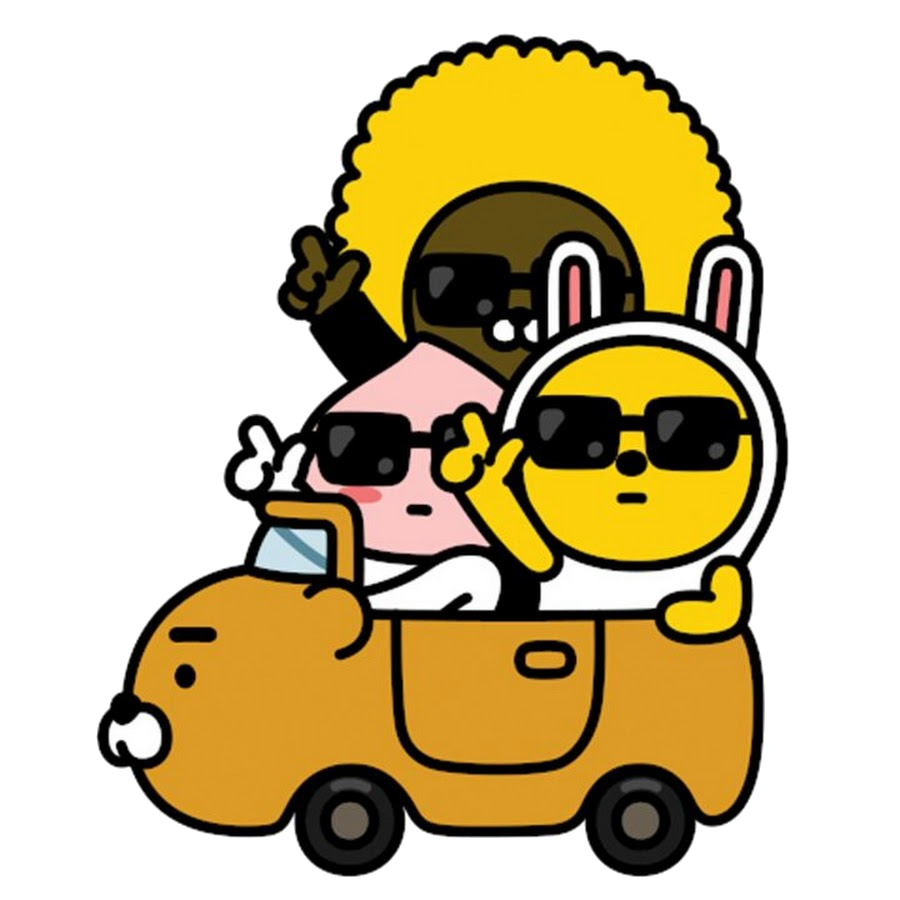 Read it!
dance   jump  skate
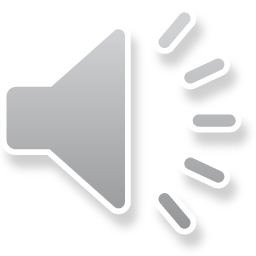 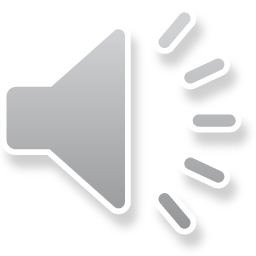 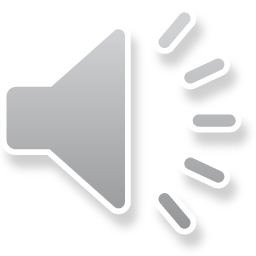 1
2
3
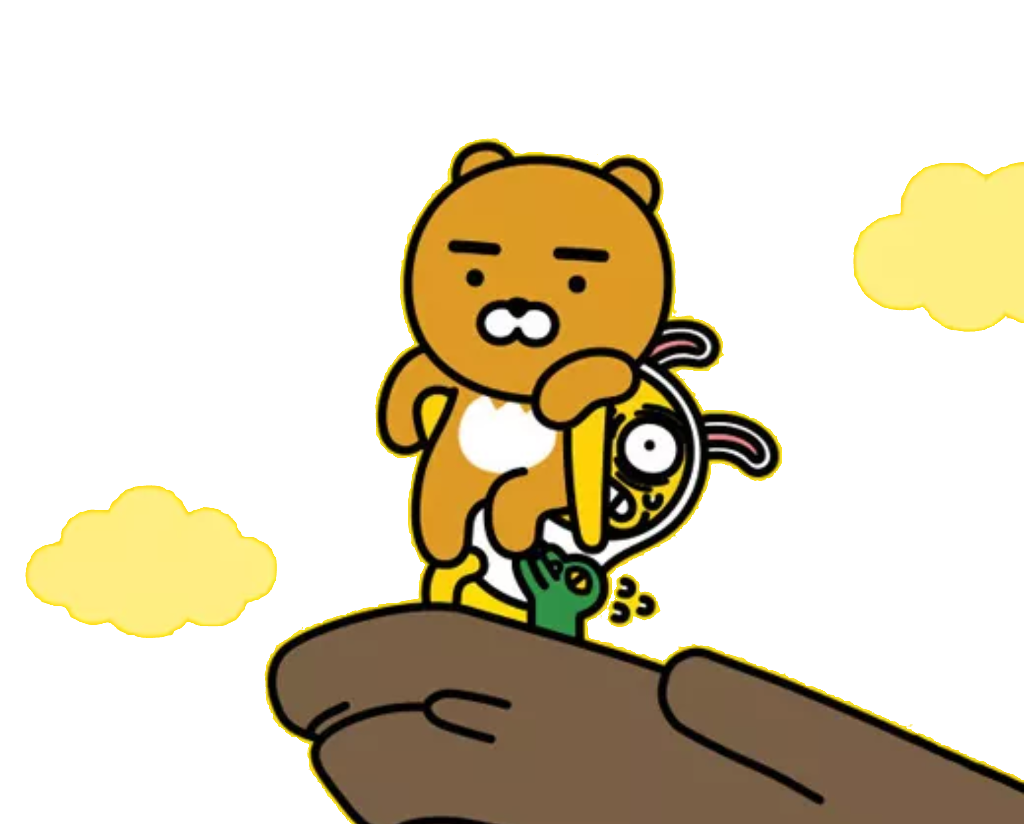 3 points
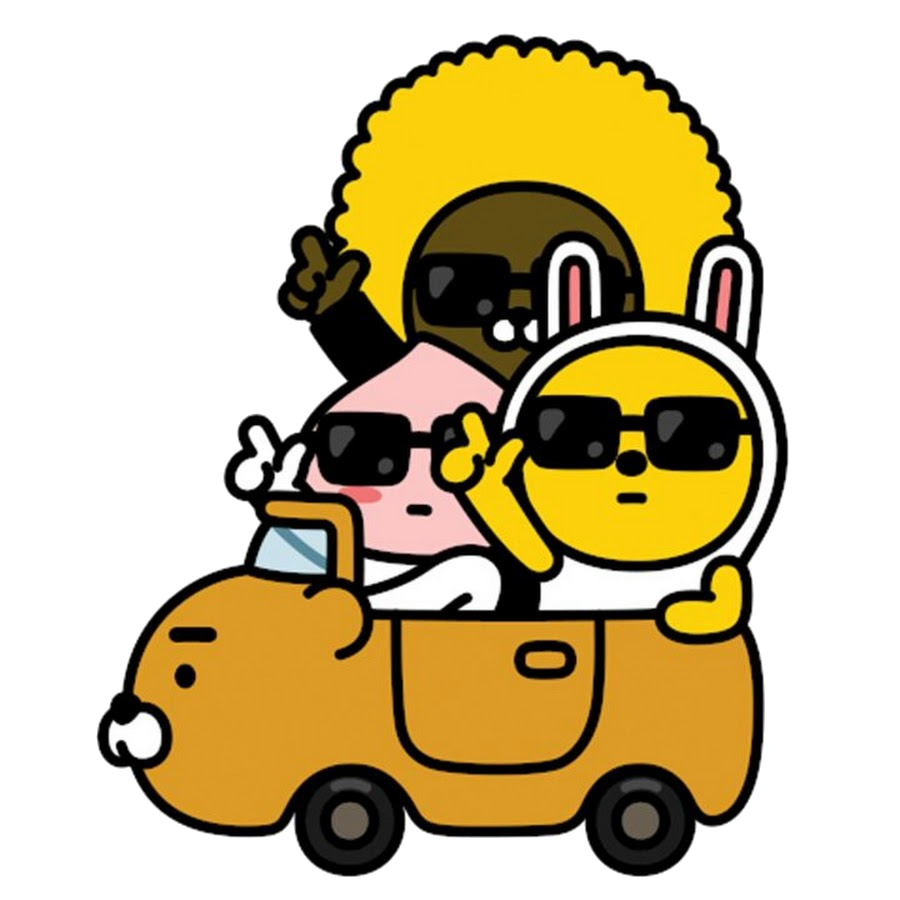 What’s your favorite country?
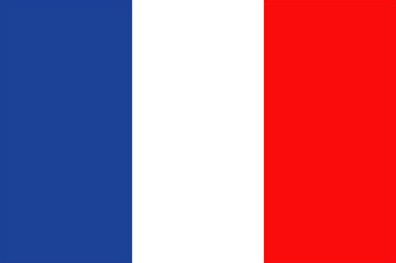 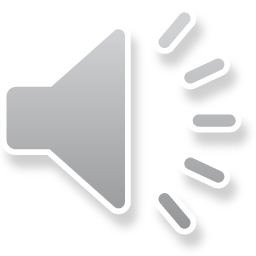 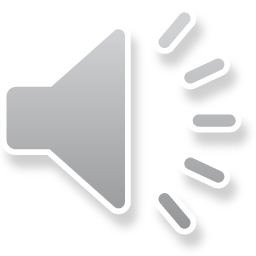 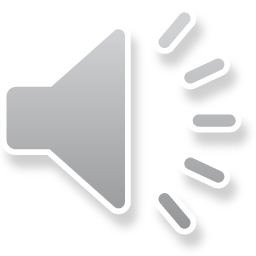 1
2
3
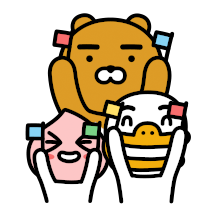 3 points
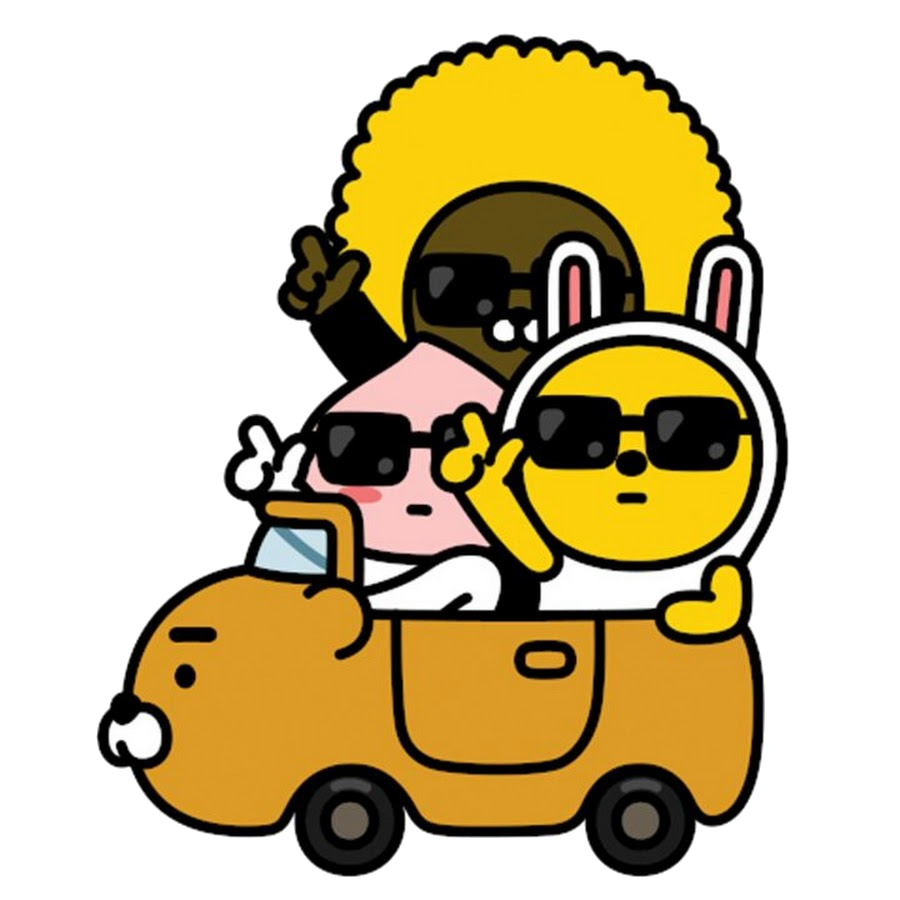 How are you?
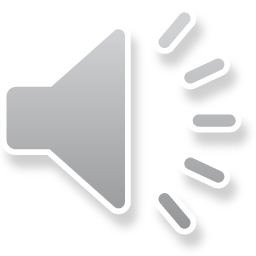 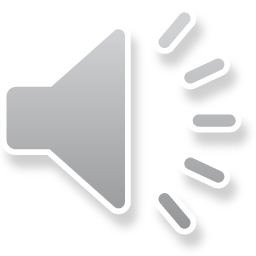 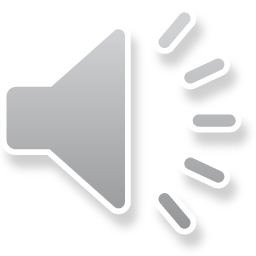 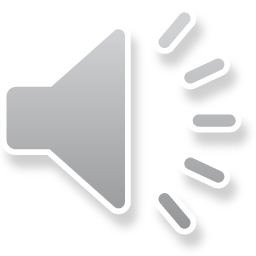 1
2
3
4
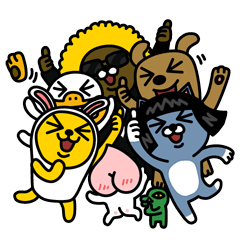 4 points
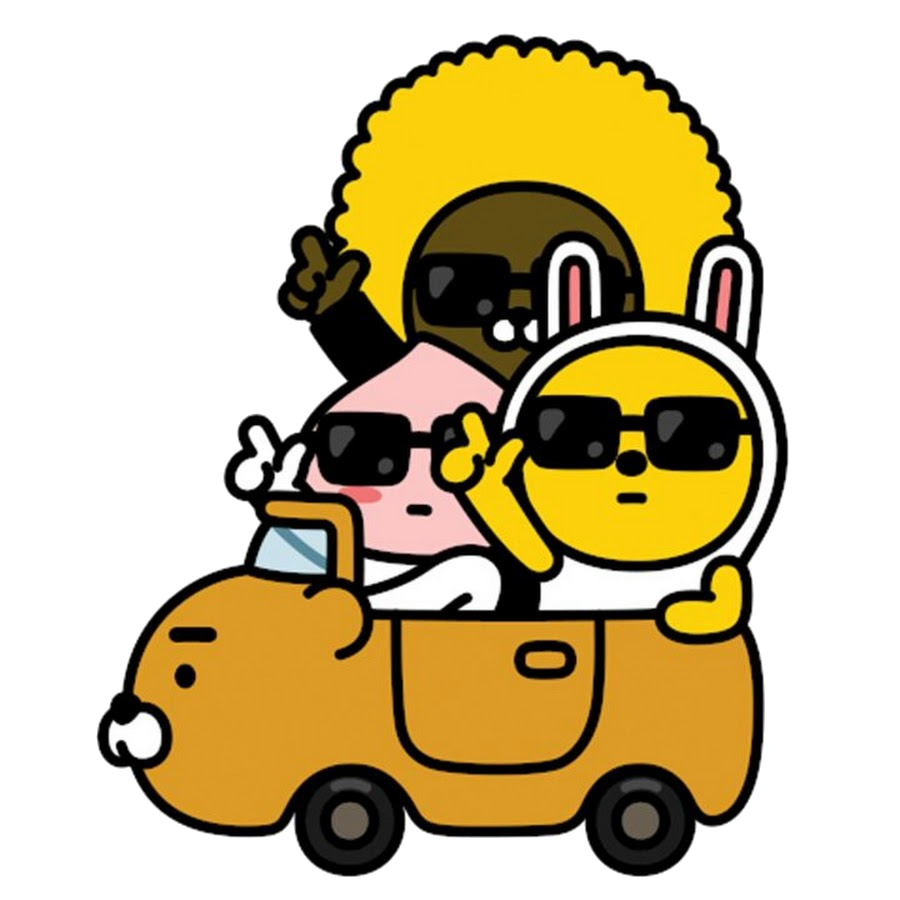 What’s your favorite animal?
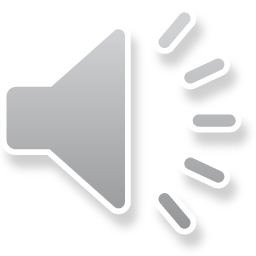 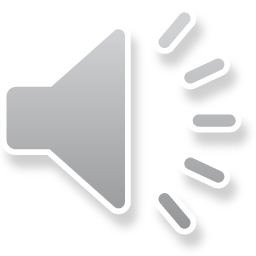 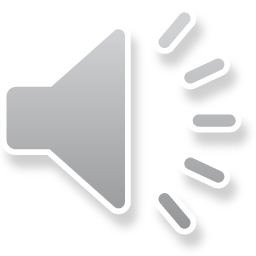 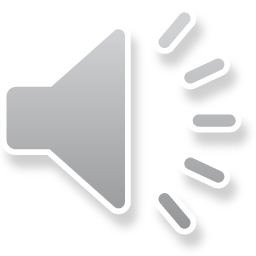 1
2
3
4
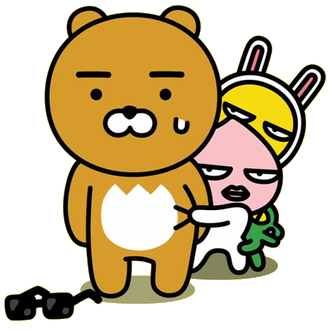 4 points
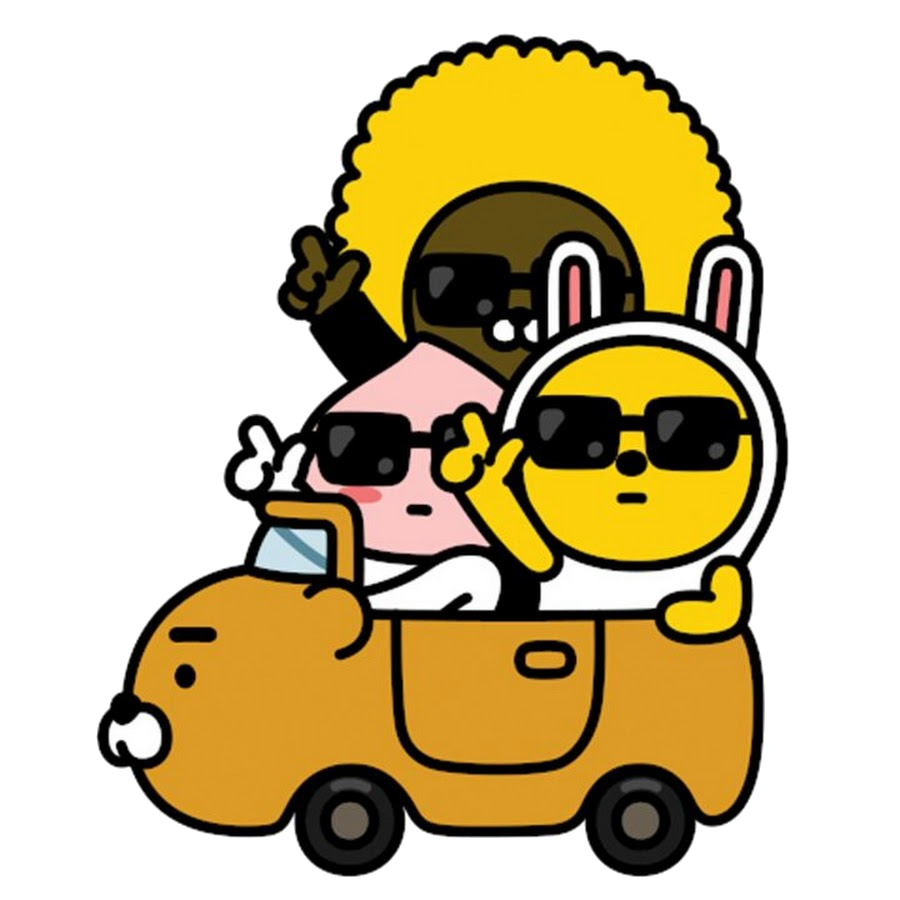 What’s your favorite fruit?
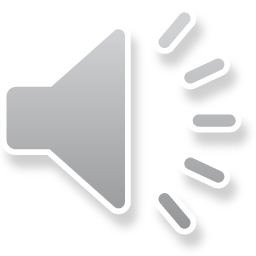 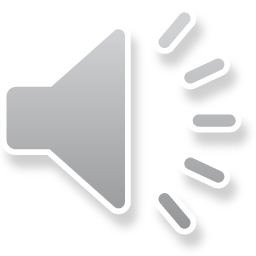 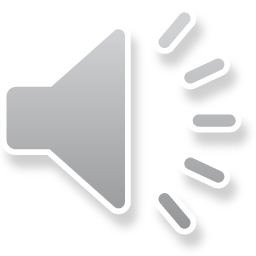 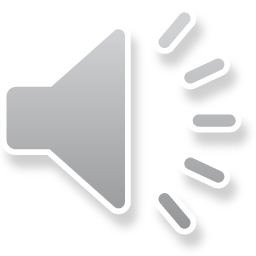 1
2
3
4
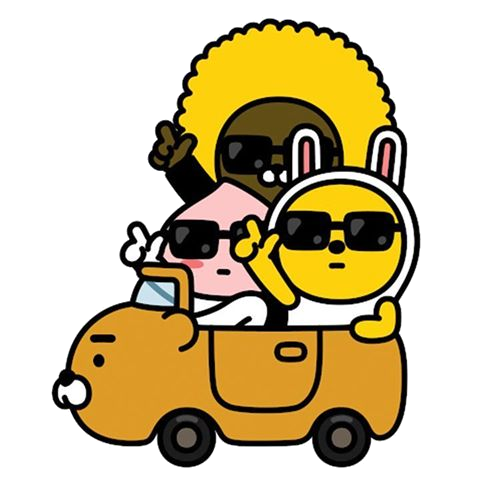 4 points
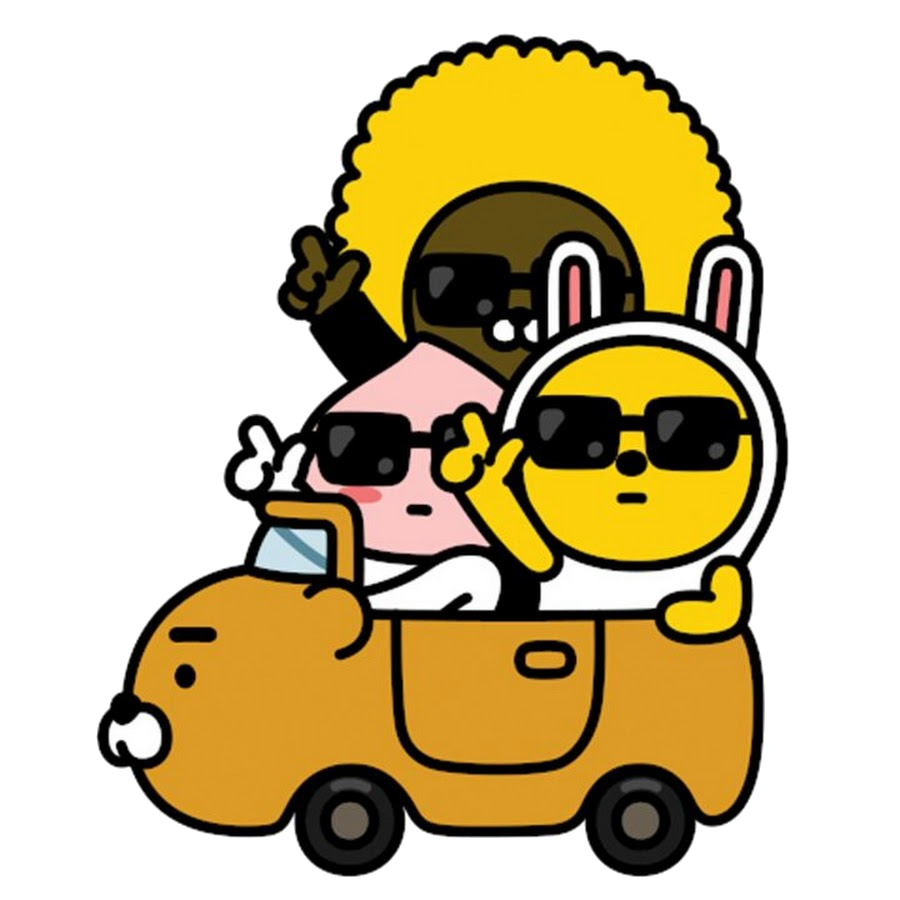 What’s your favorite food?
Everyone loses points!
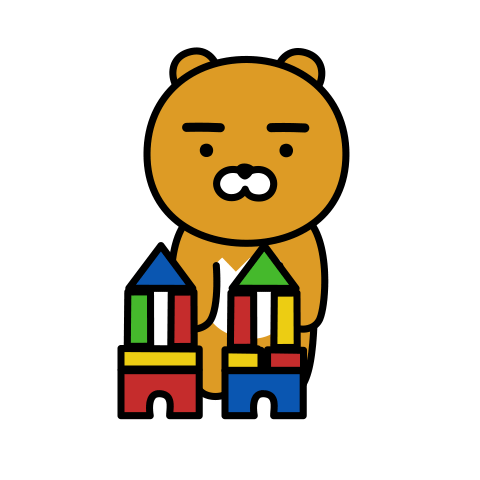 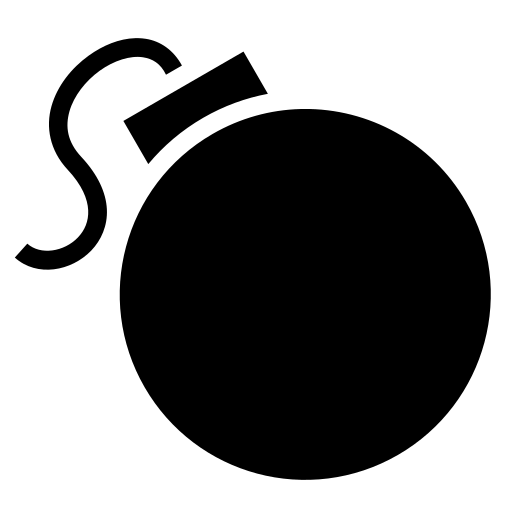 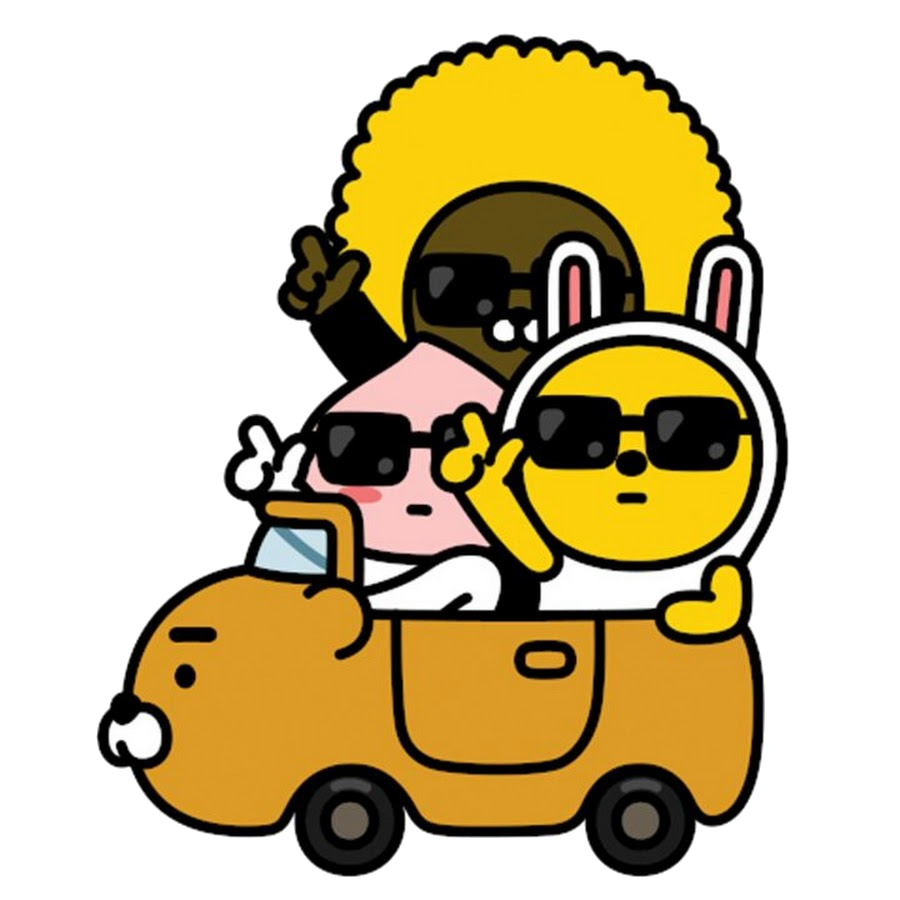 Read it!
orange   black  white
Change points!
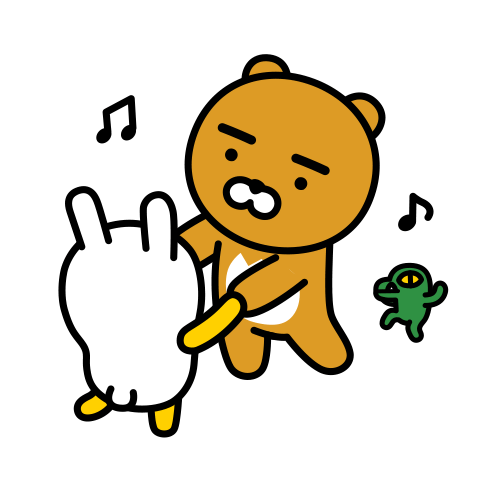 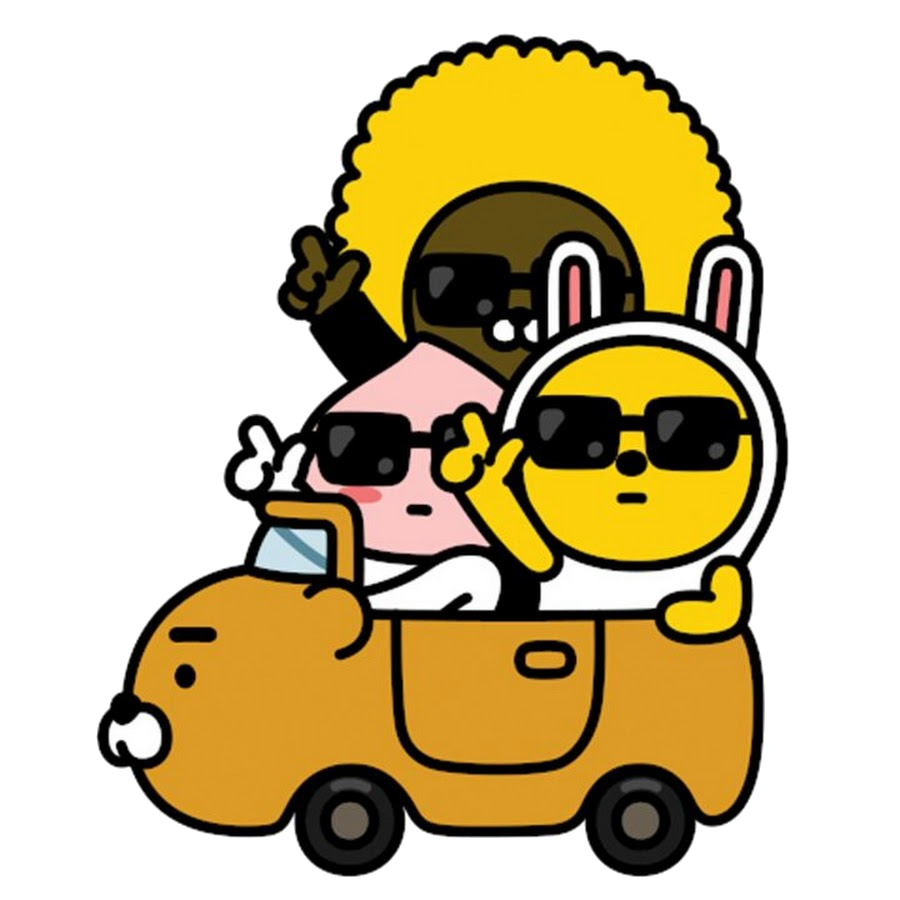 What’s your favorite music?
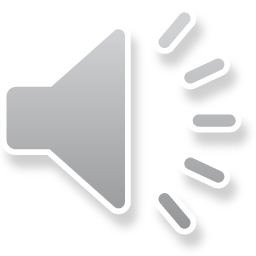 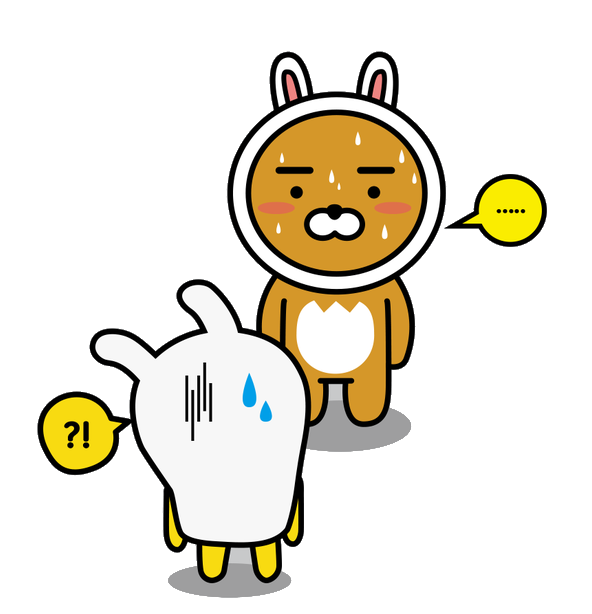 Steal 3 points
3
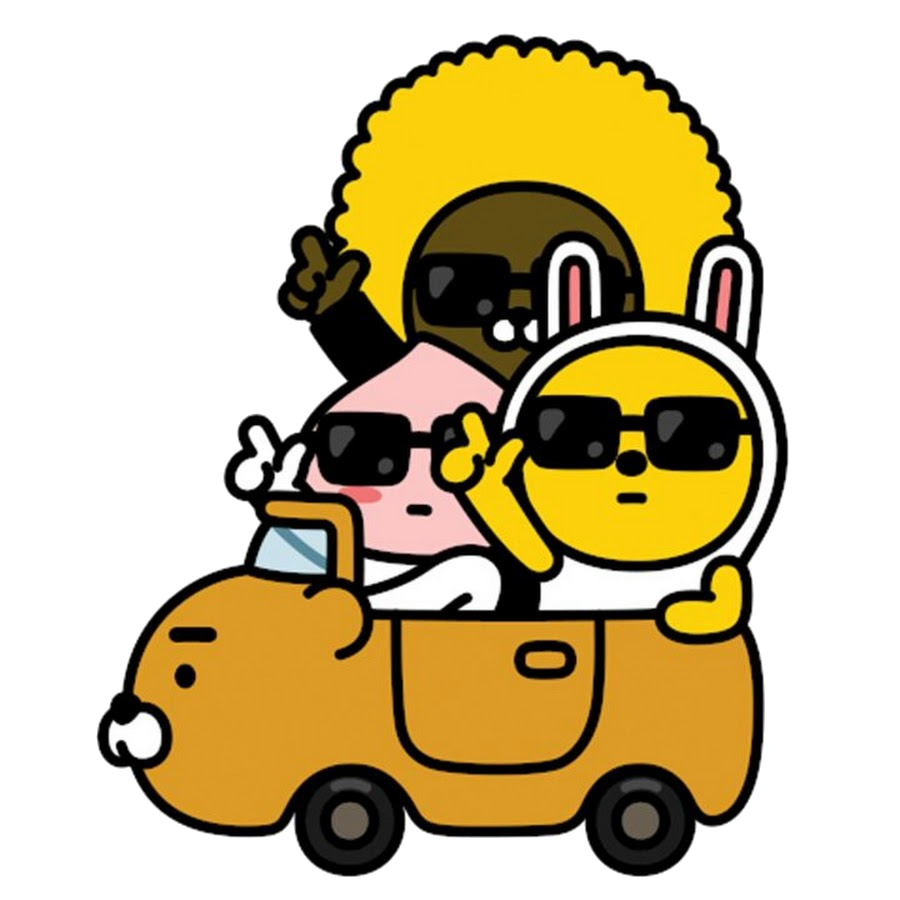 What’s your favorite star?
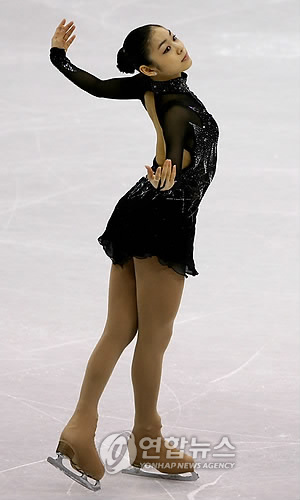 Everyone is here!
10 points
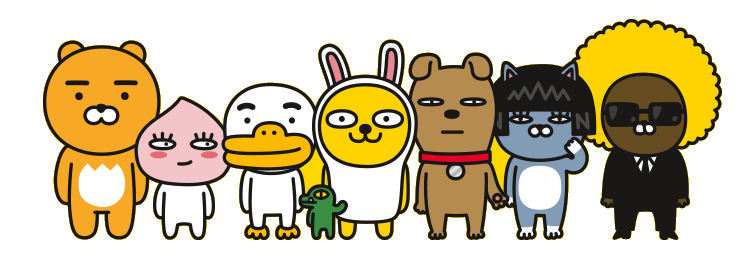 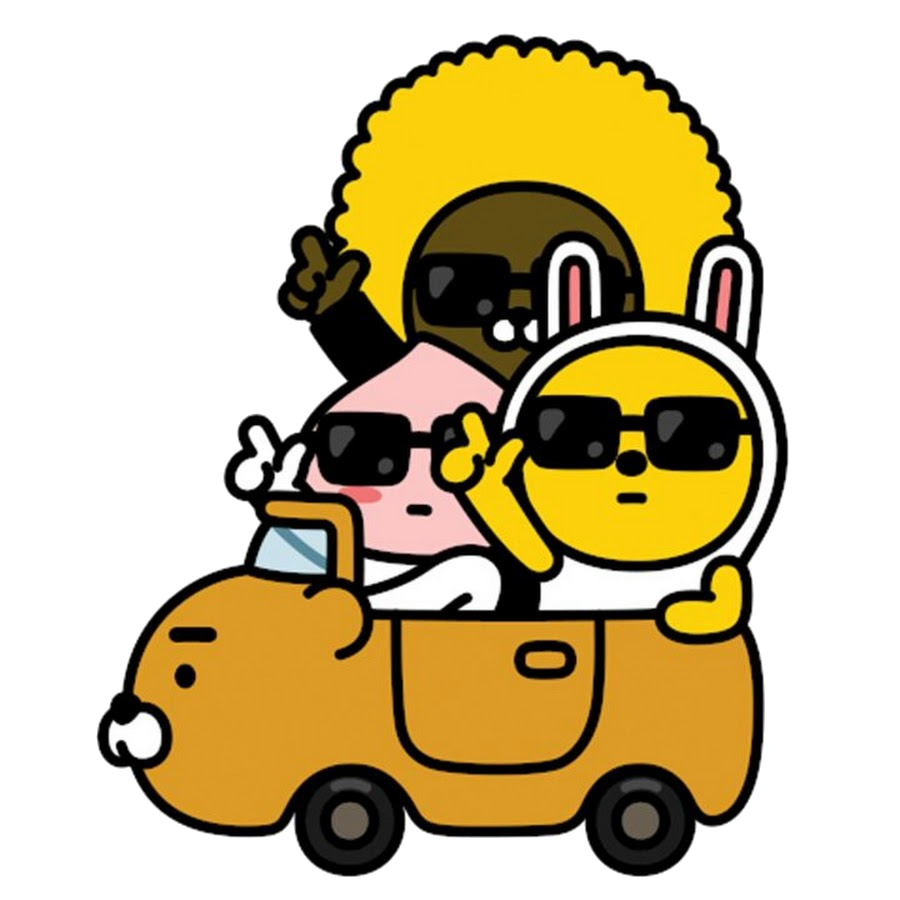 What’s your favorite sports?
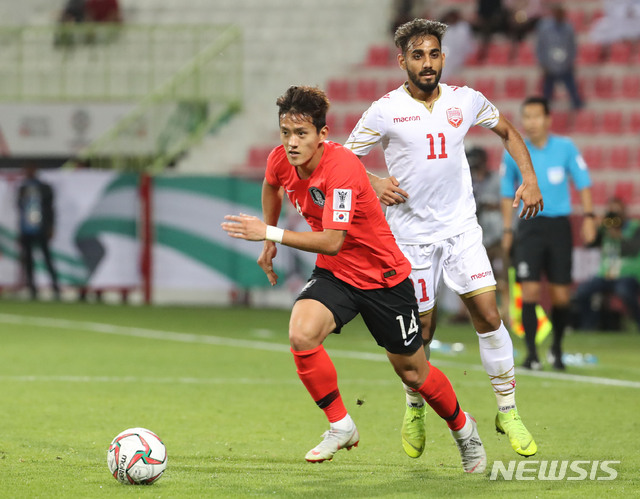 Everyone loses points!
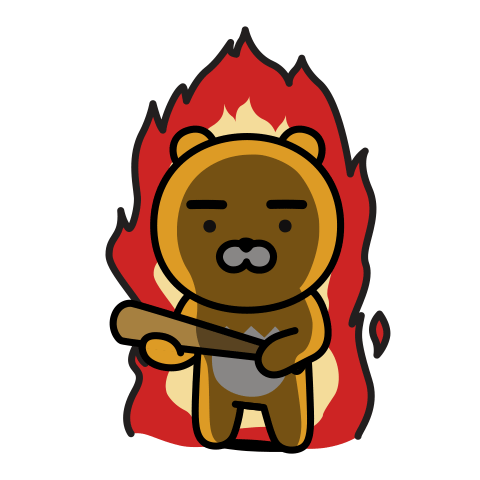 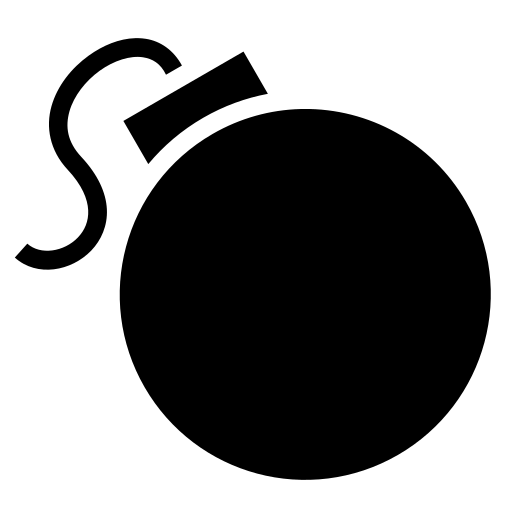 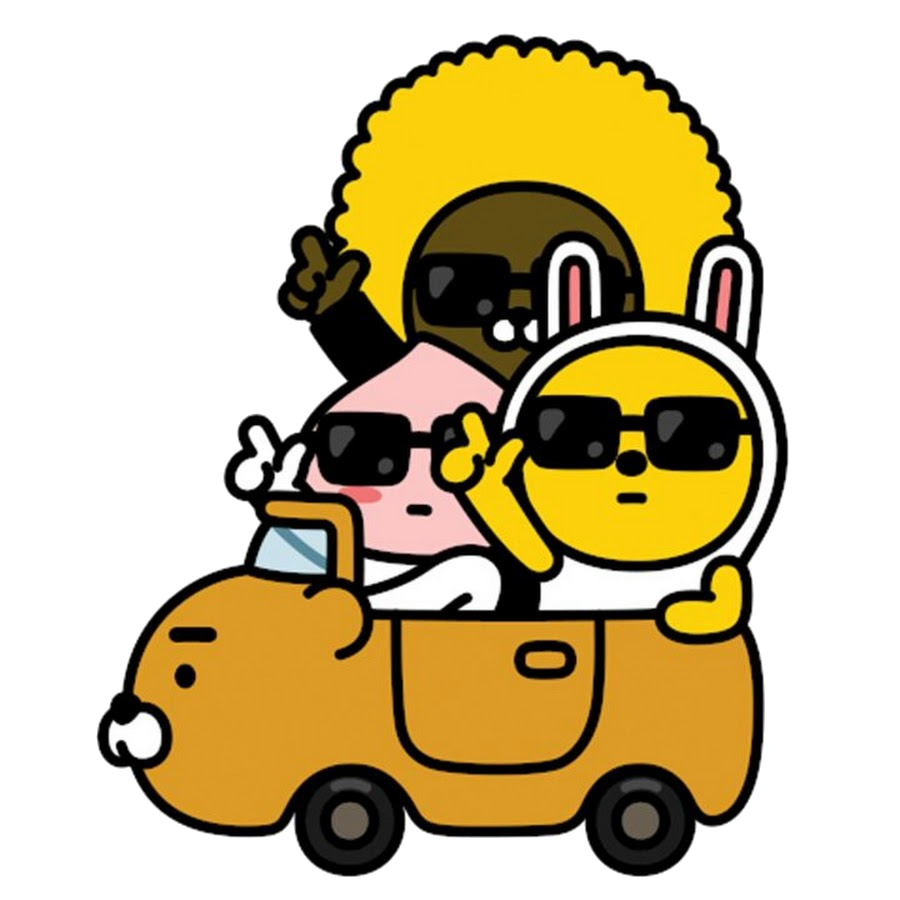 What’s this?
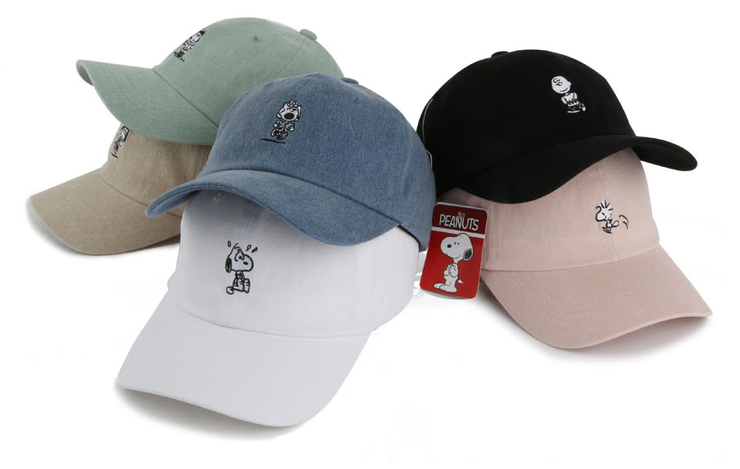 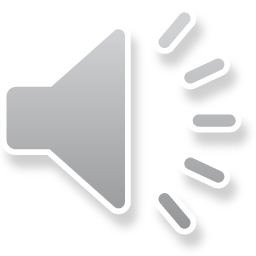 Steal 3 points
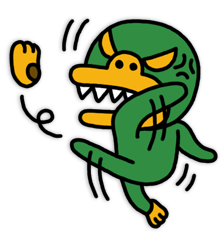 3
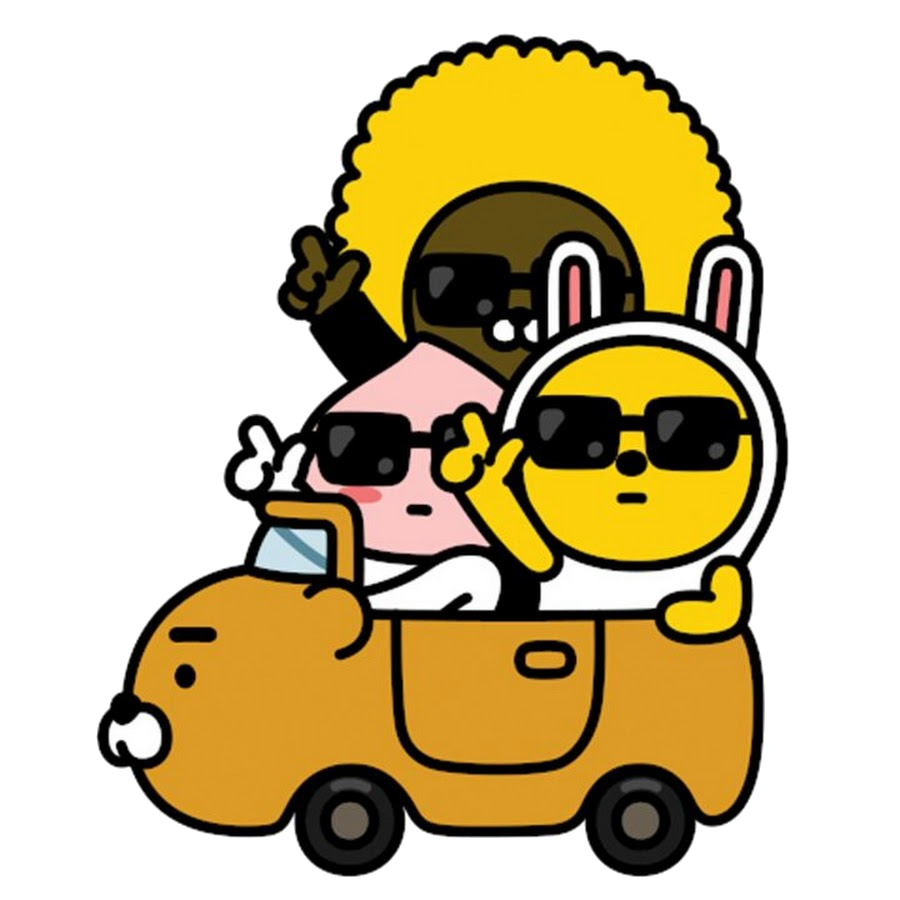 Let’s count from 7 to 10 in English
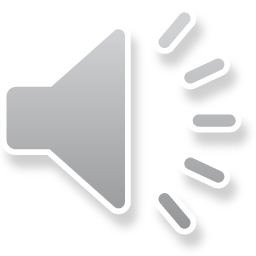 Choose
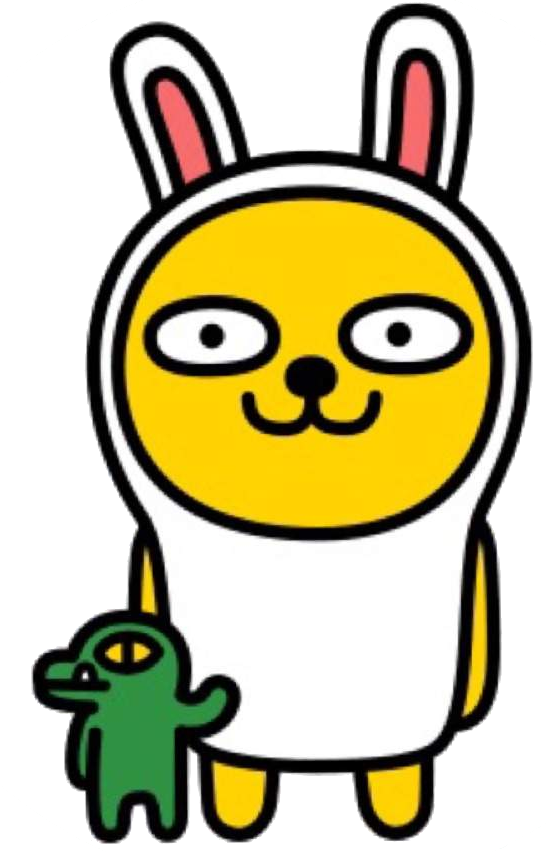 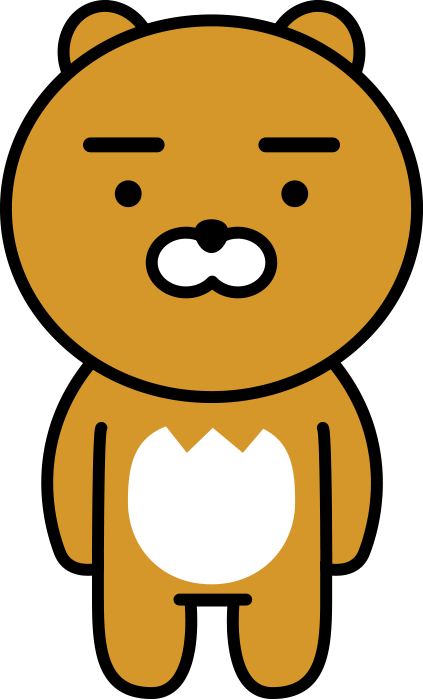 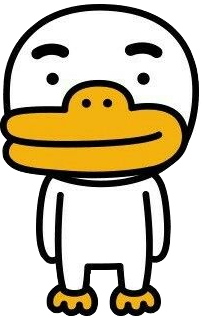 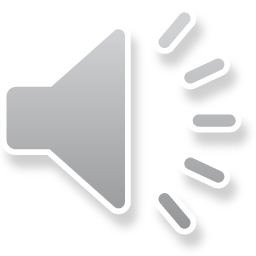 Steal 3 points
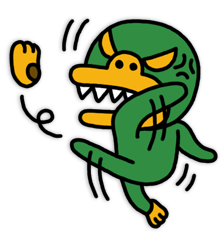 3
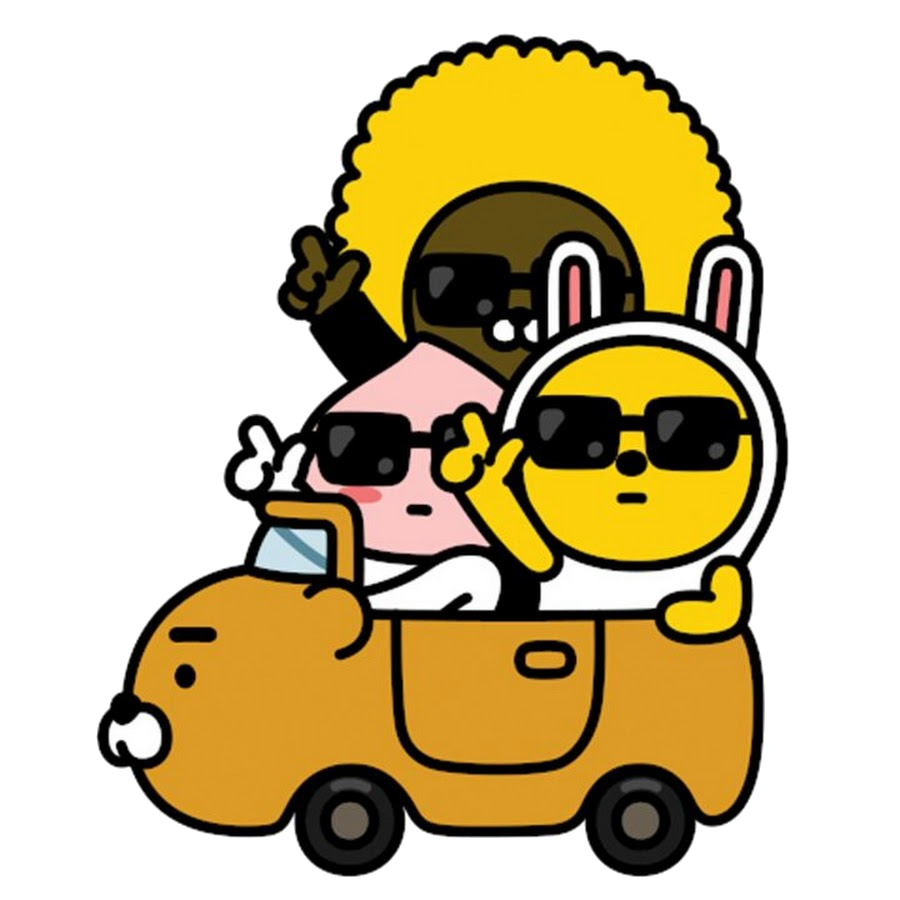 Change points!
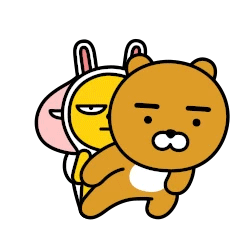 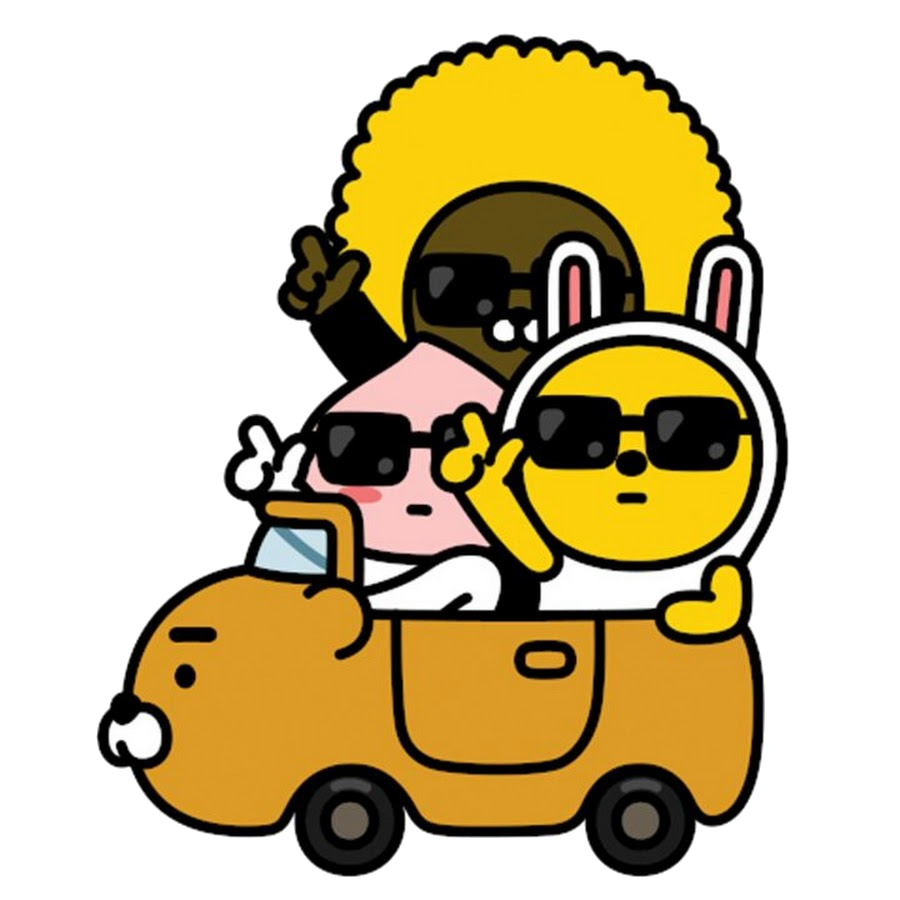 Everyone loses points!
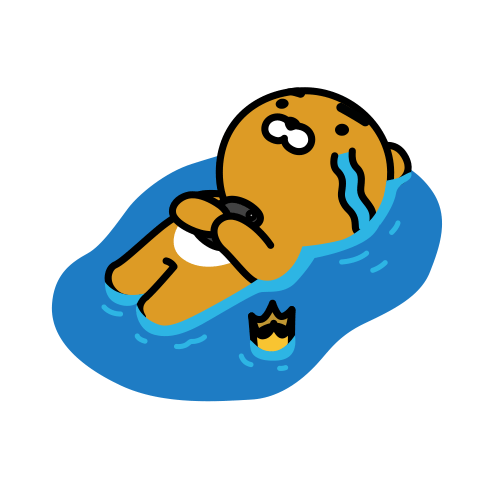 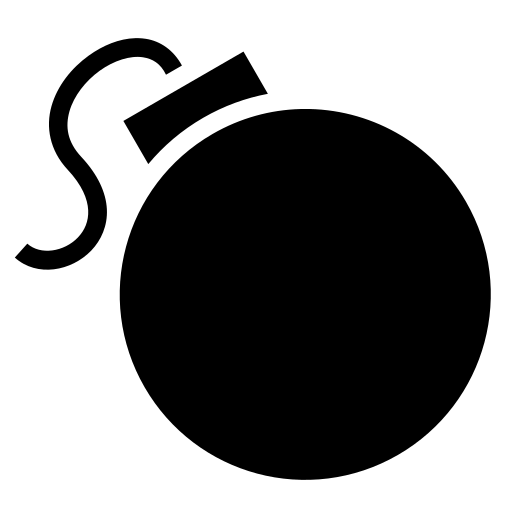 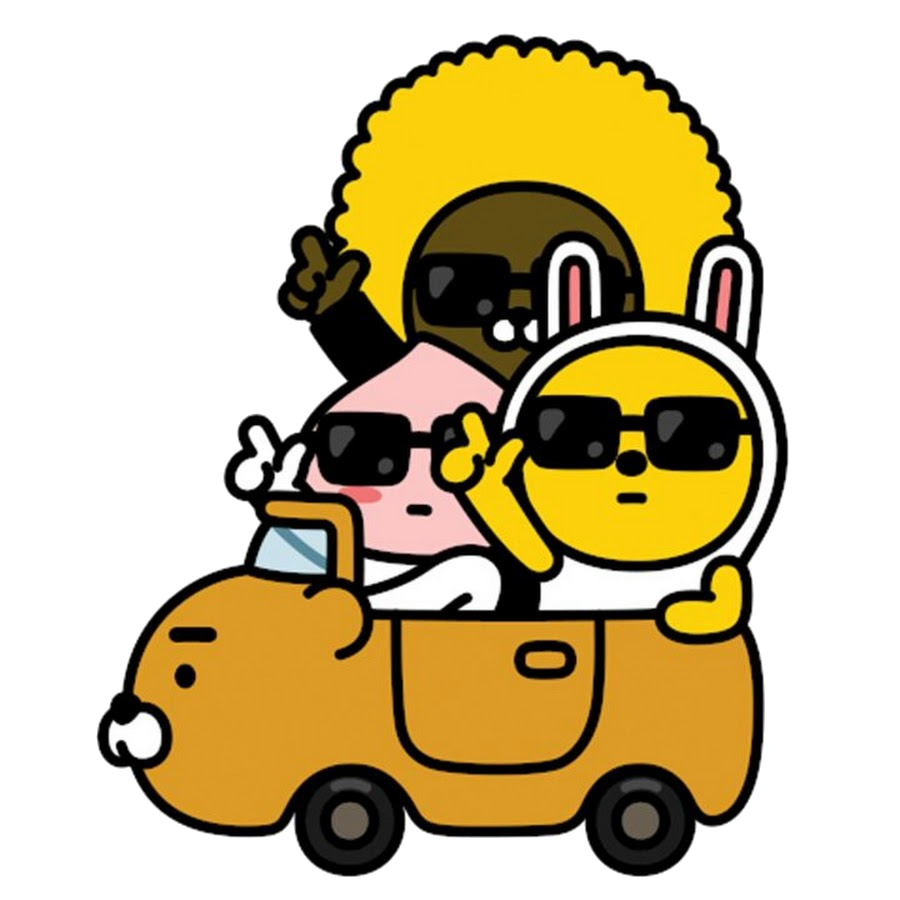 What’s your favorite drink?
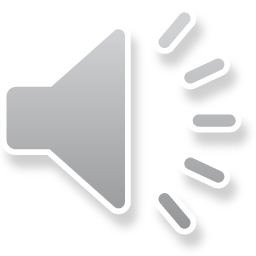 Choose
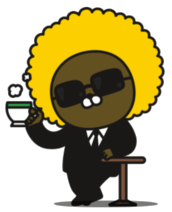 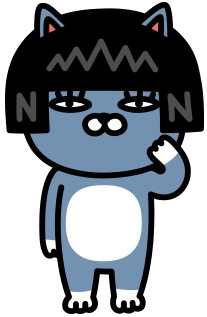 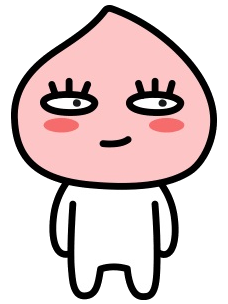 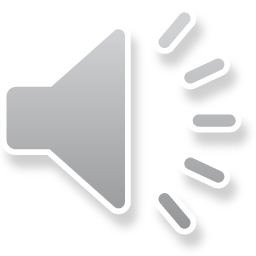 1
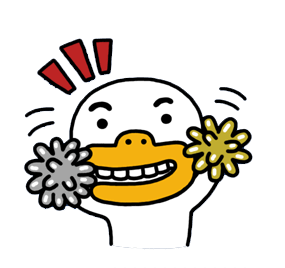 1 point
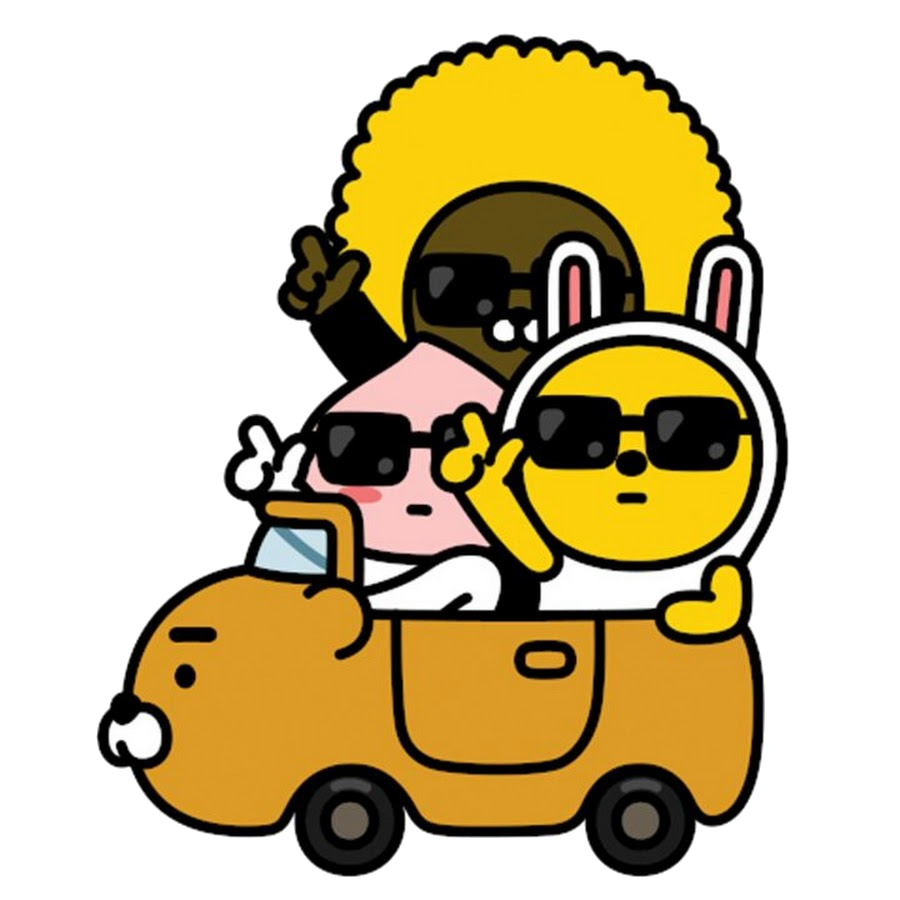 Everyone loses points!
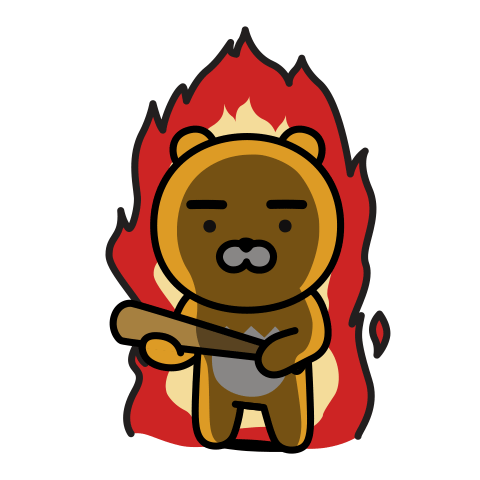 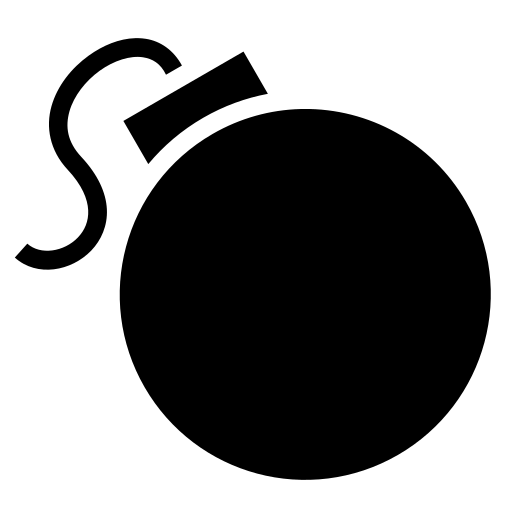 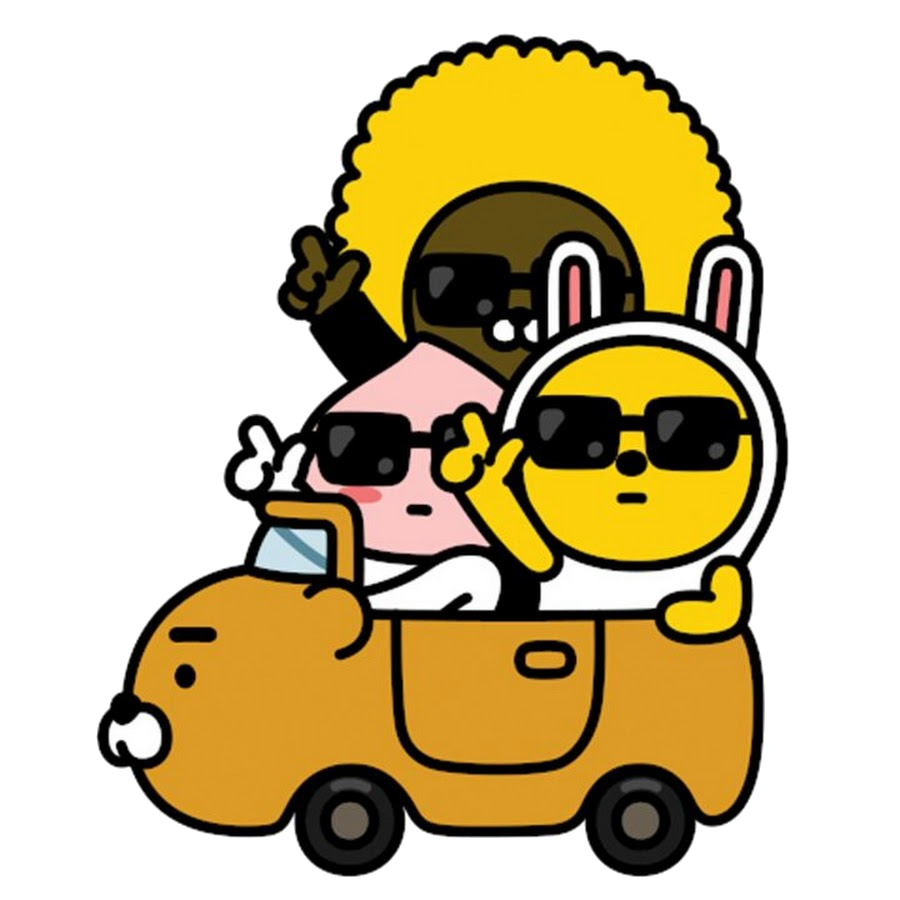 Change points!
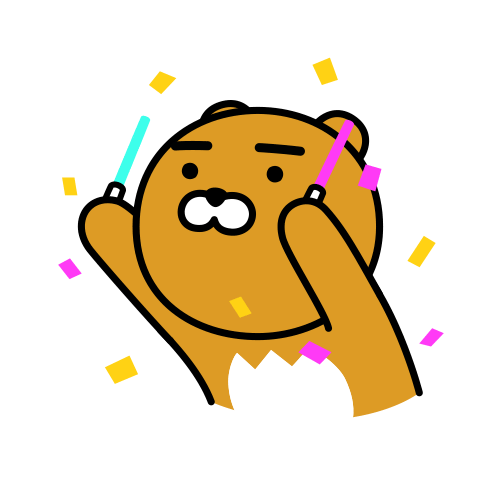 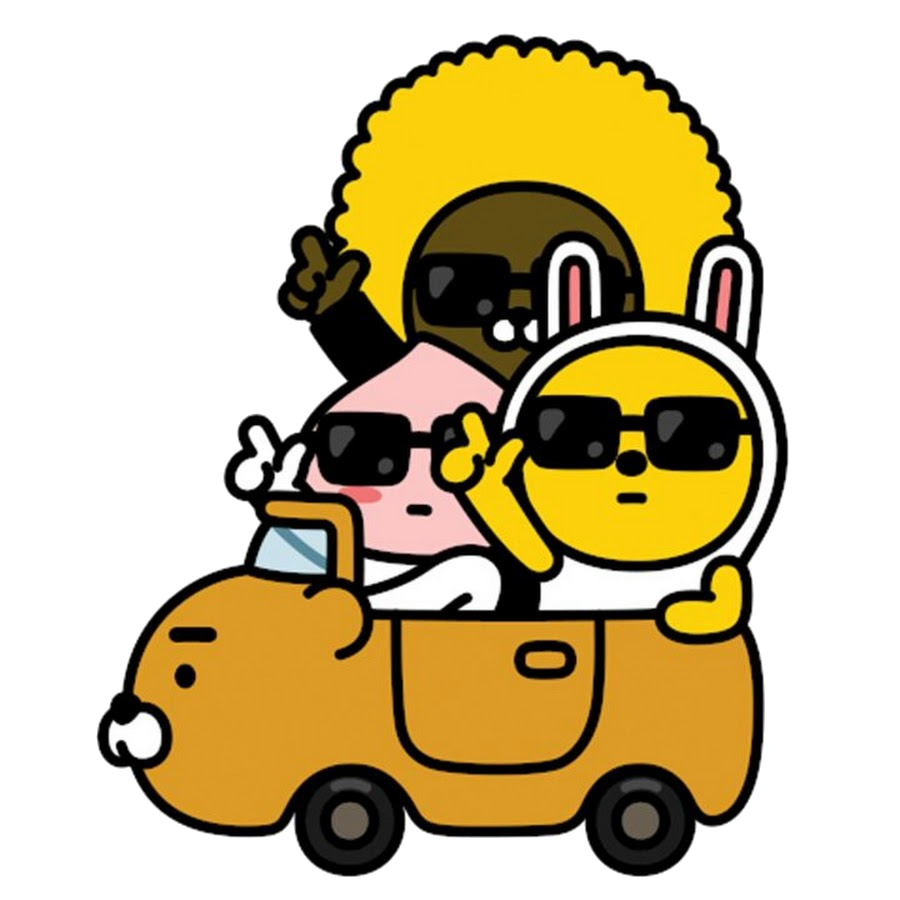 Read it!
snowing   sunny   cold
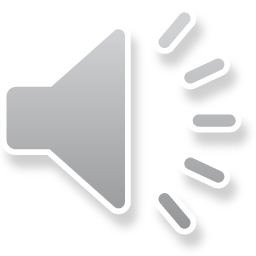 Choose
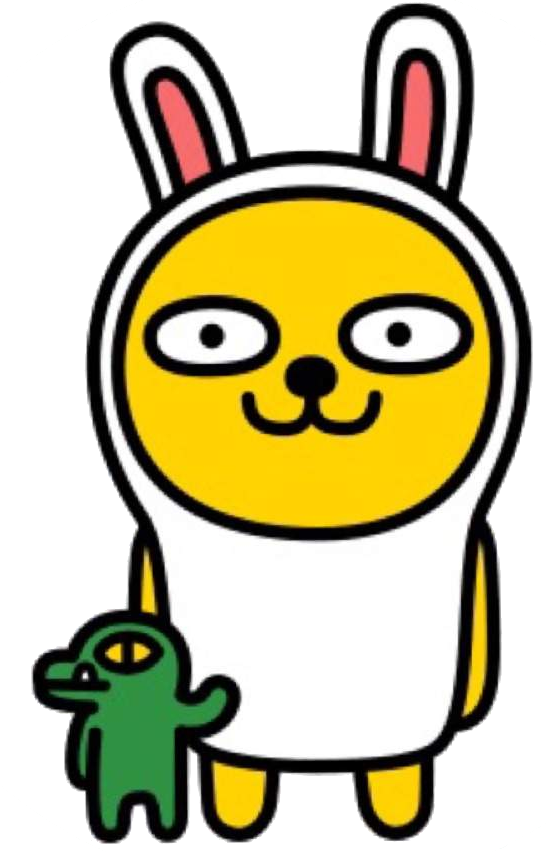 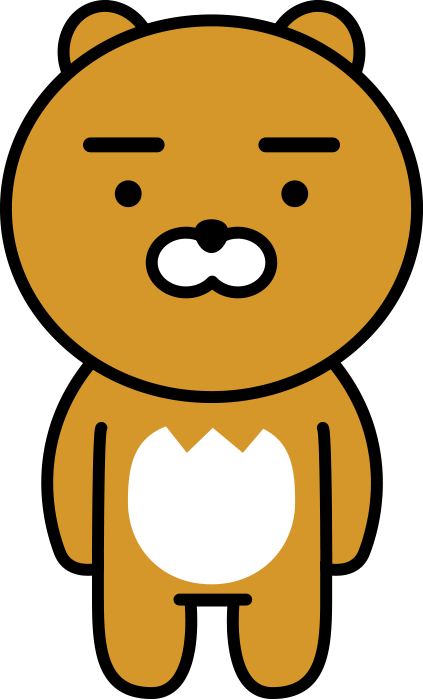 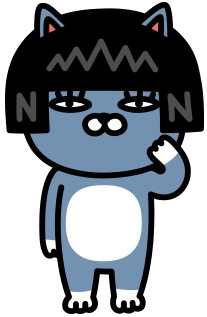 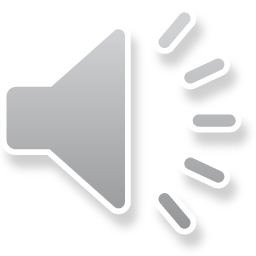 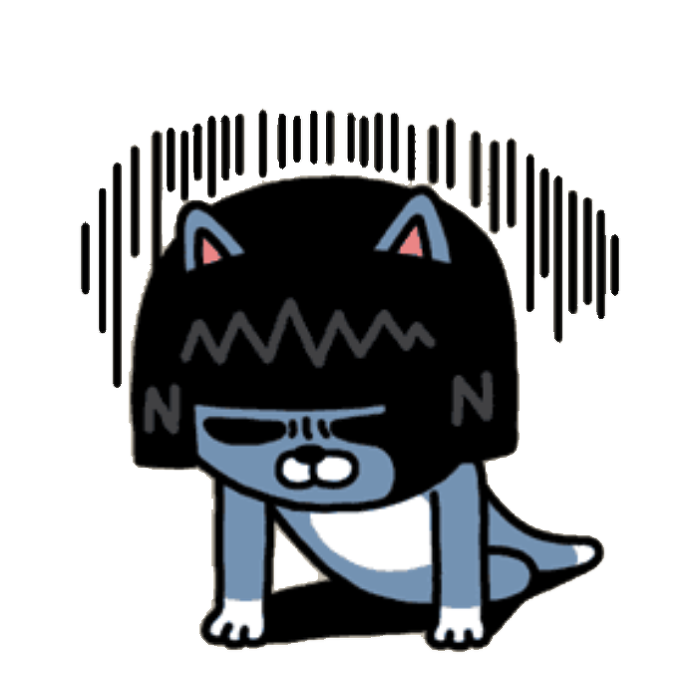 Steal 5 points
5
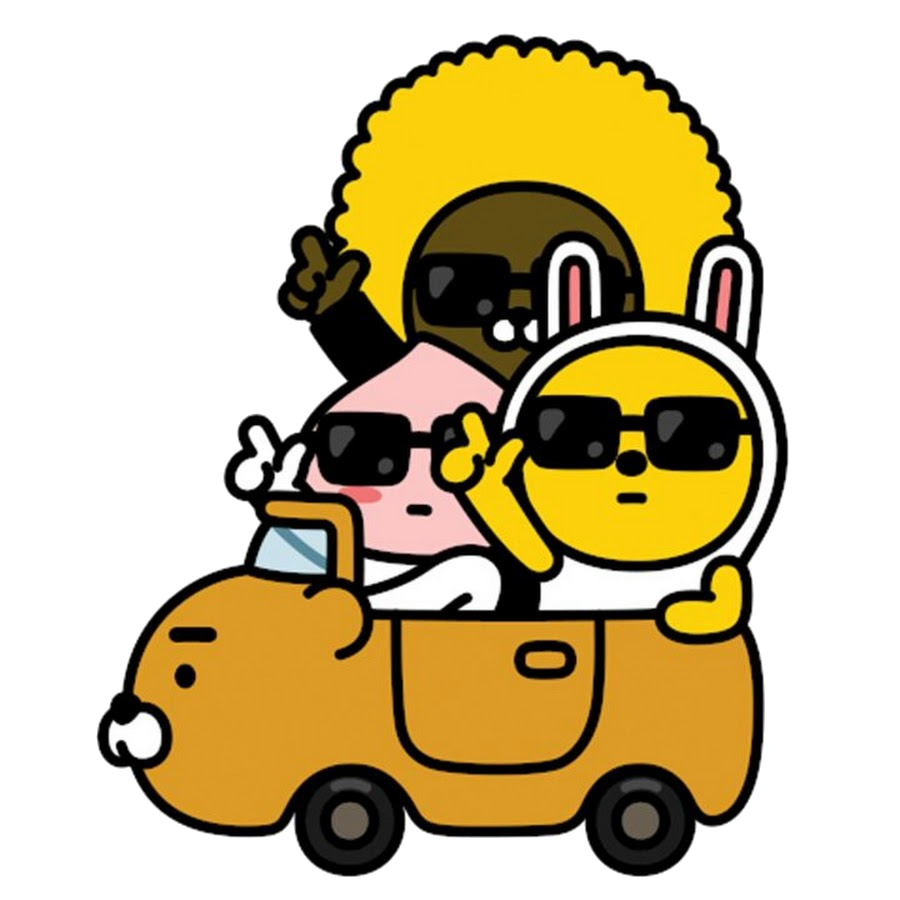 Everyone is here!
10 points
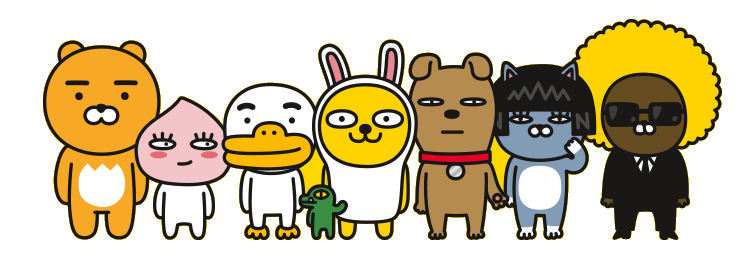 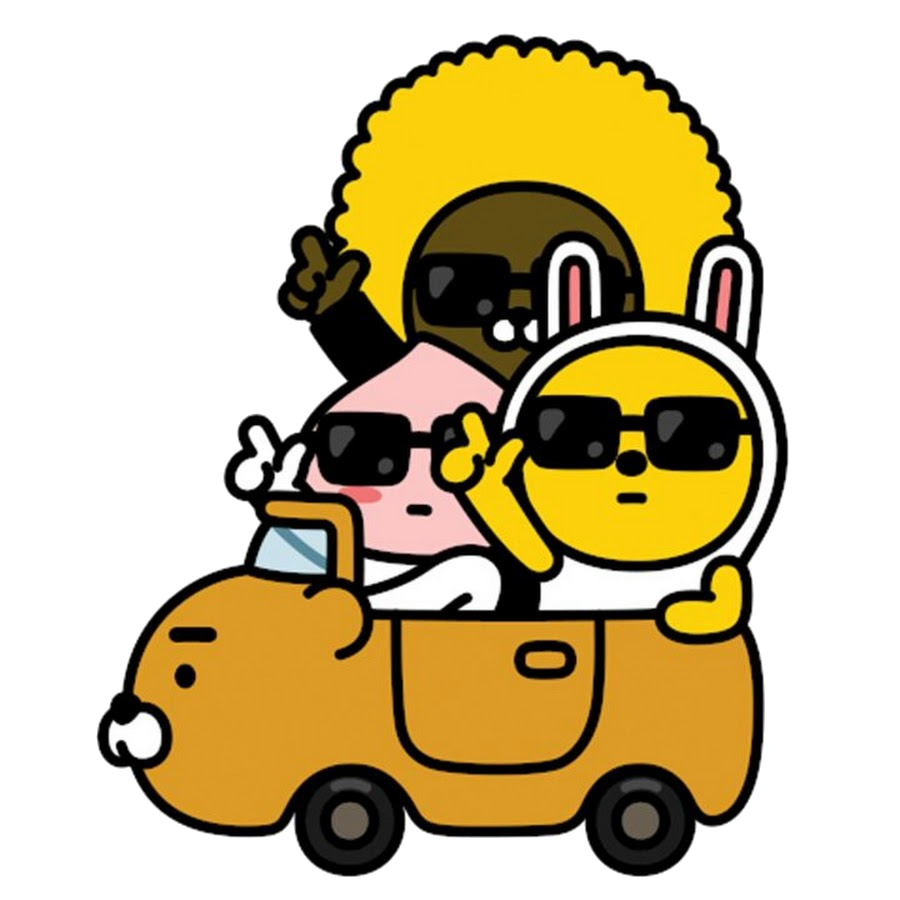 Everyone loses points!
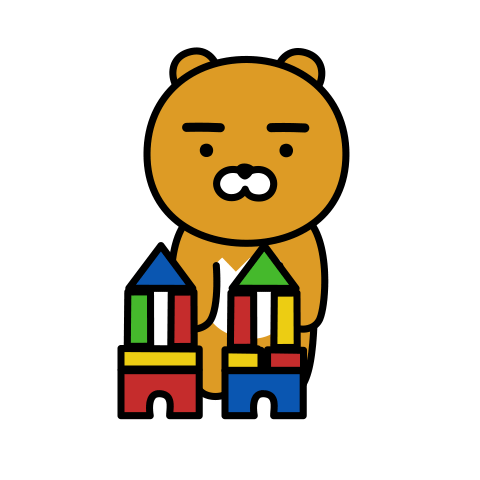 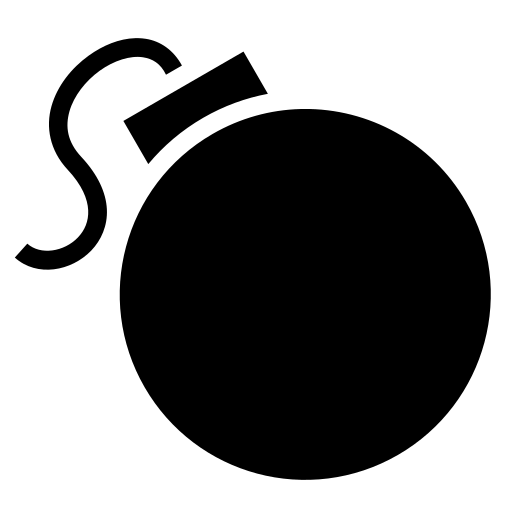 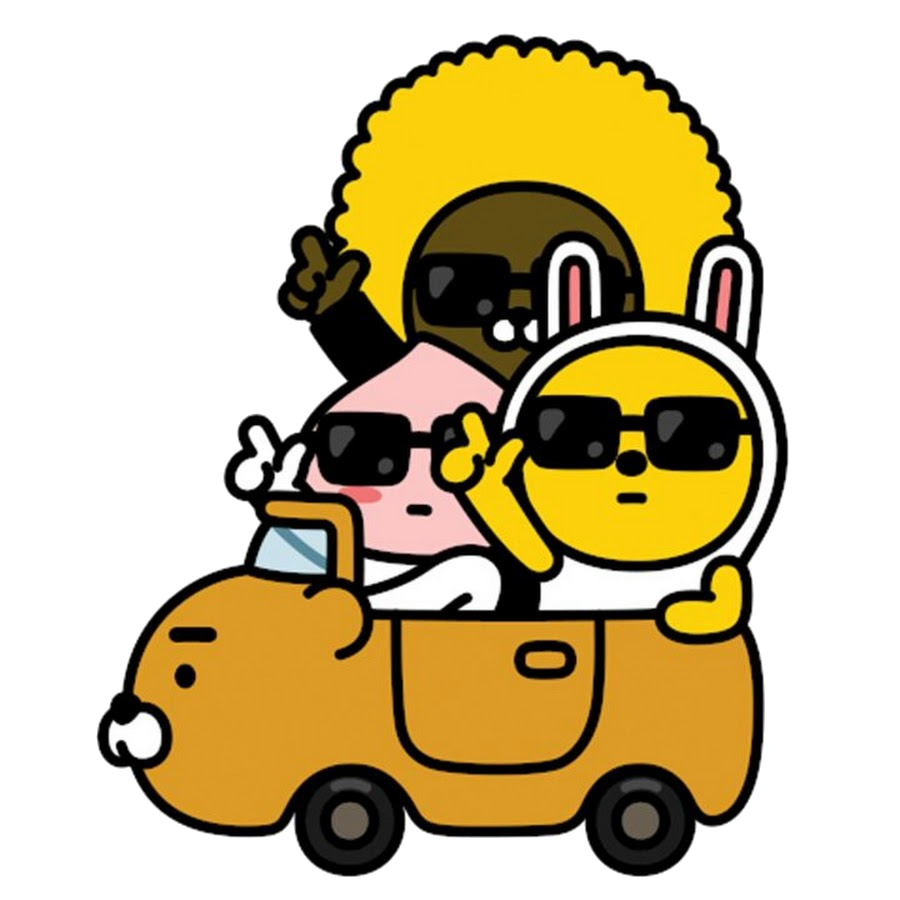 How’s the weather?
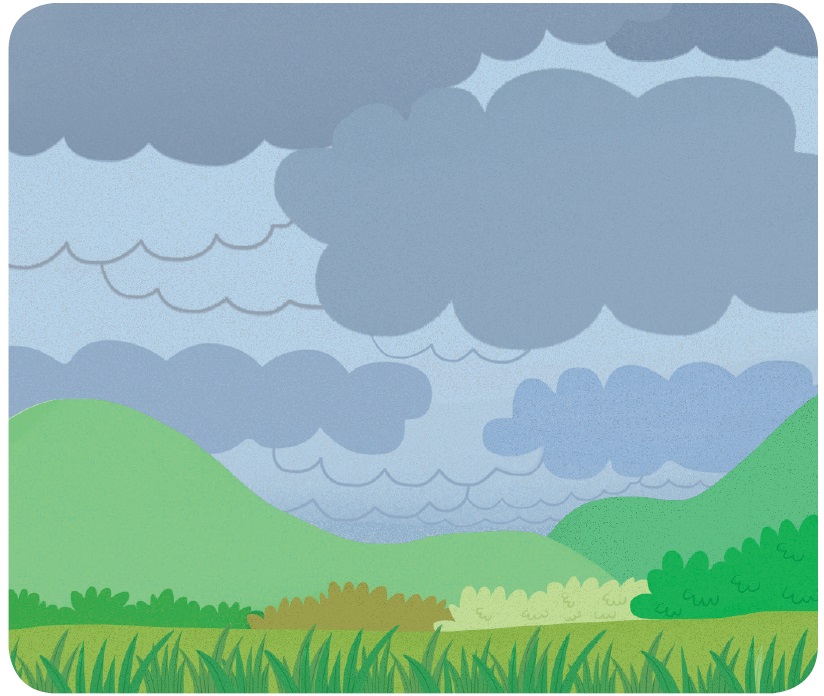 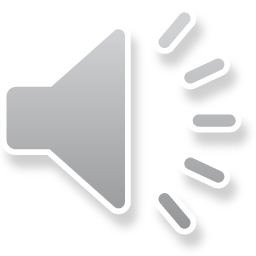 Choose
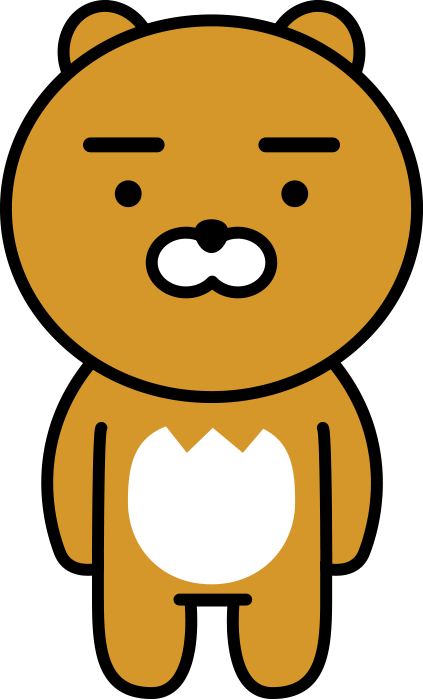 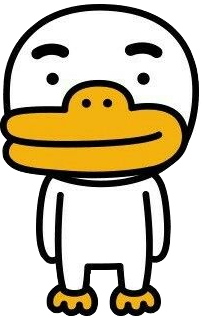 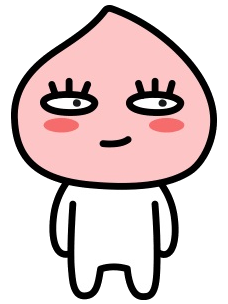 Change points!
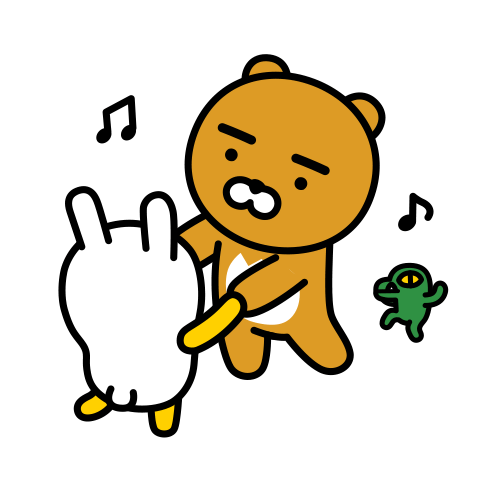 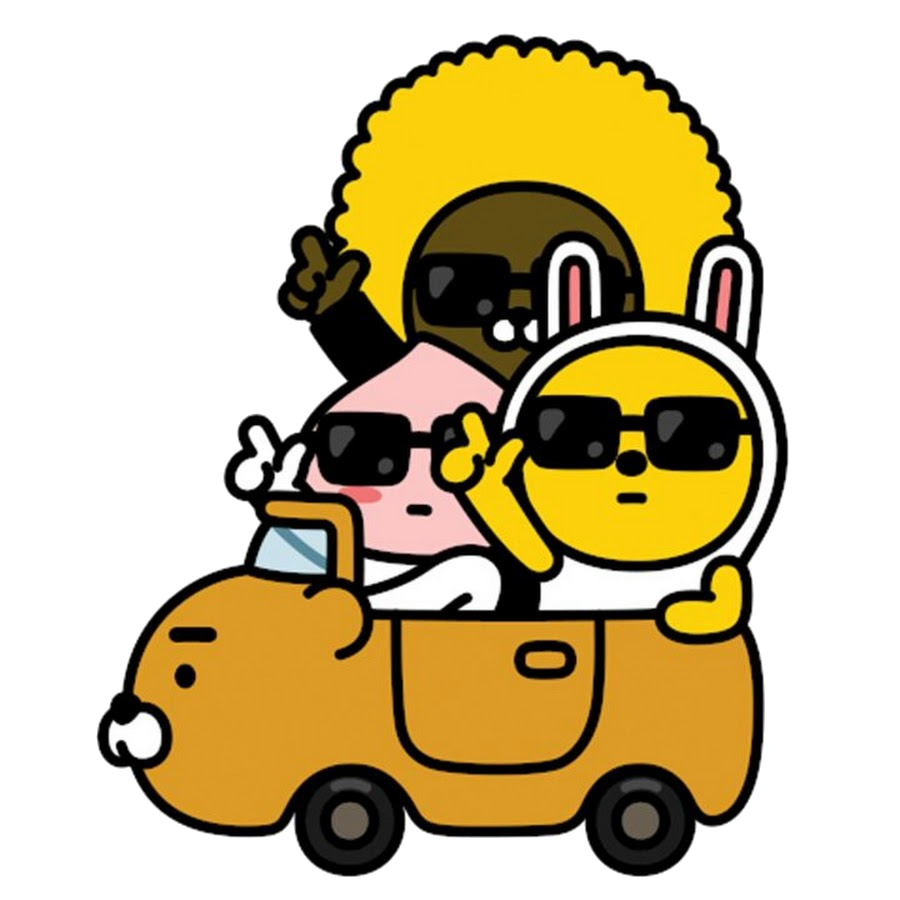 Everyone is here!
10 points
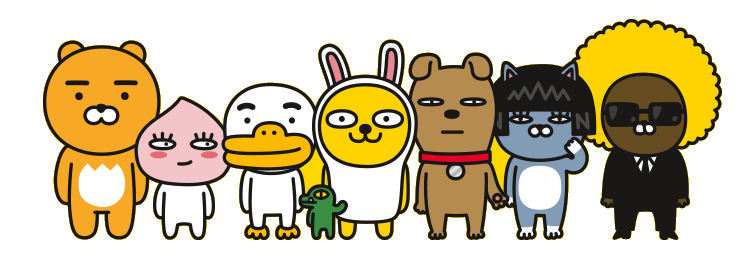 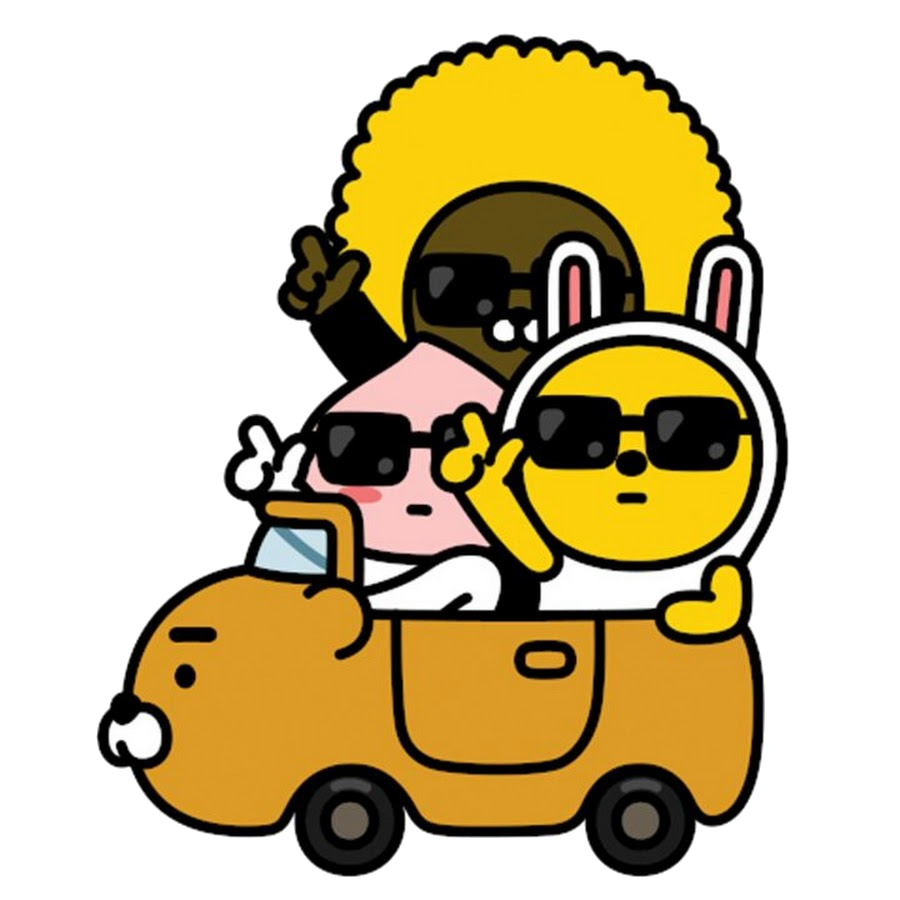 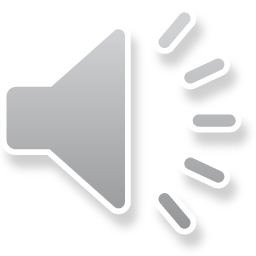 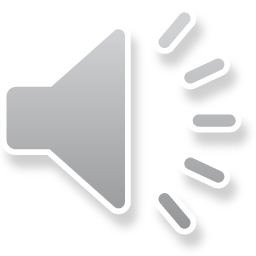 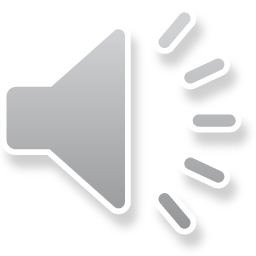 1
2
3
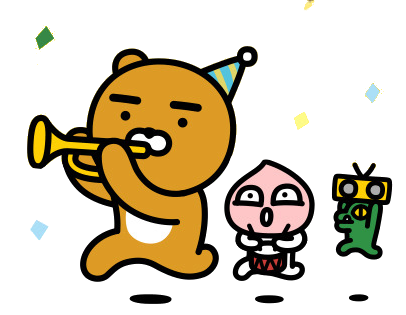 3 points
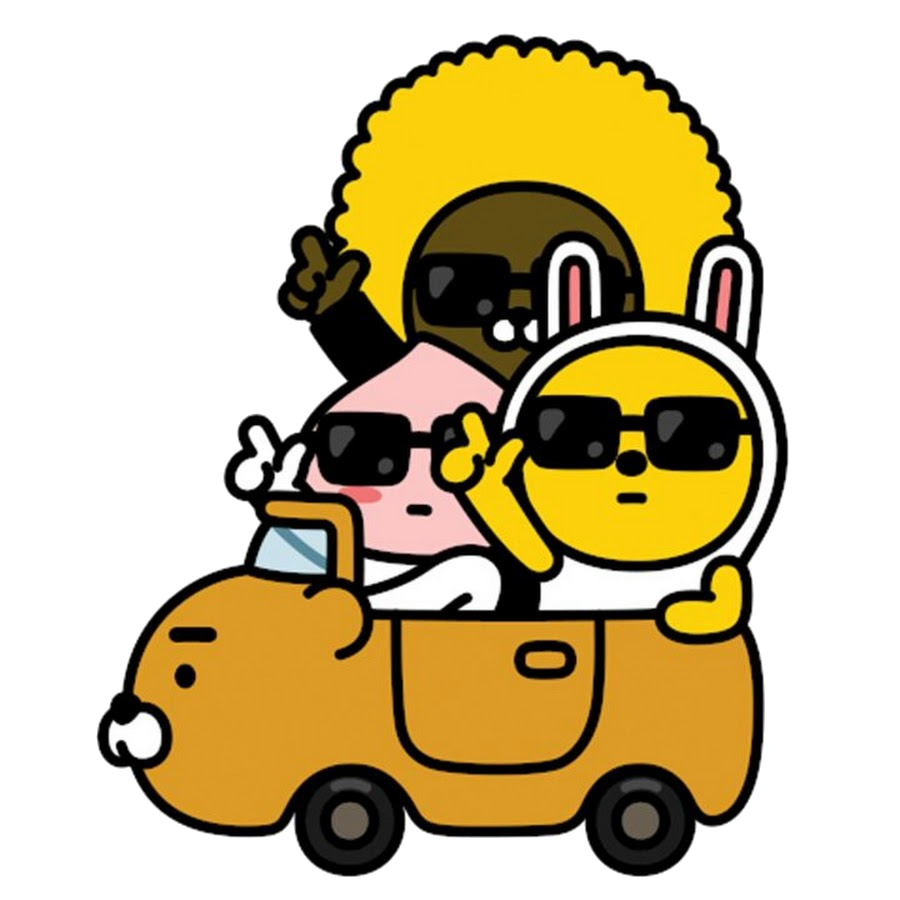